Compartiendo una visión para el éxito estudiantil14 de abril de 2023Encuentro AcadémicoCentro de Convenciones
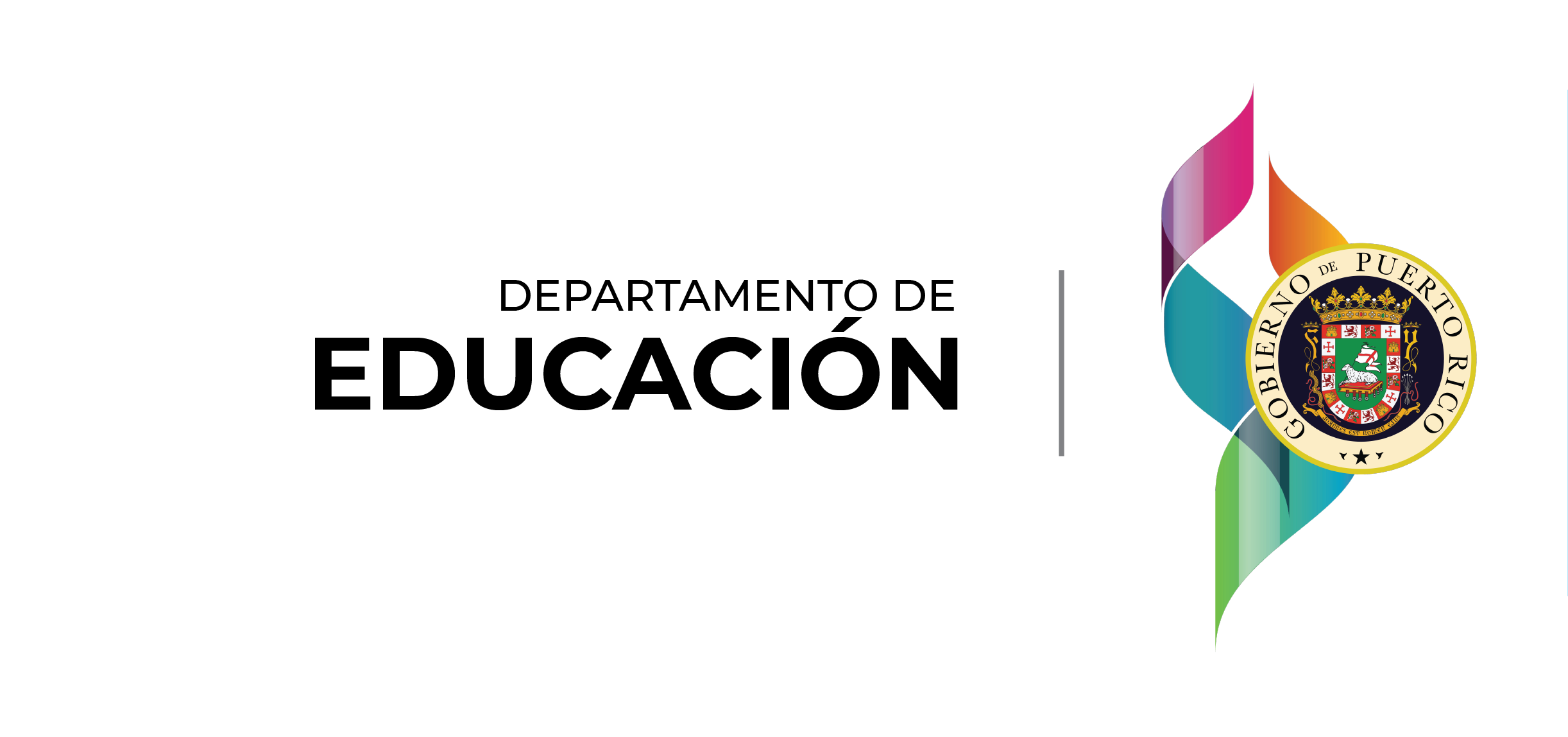 Visión para el uso de datos en Puerto Rico
El Departamento de Educación de Puerto Rico promueve una cultura de toma de decisiones basada en un análisis profundo de los datos para su uso reflexivo en la comunidad escolar. De esta manera, se generan ambientes educativos para el crecimiento académico que permiten alcanzar las metas establecidas. Desarrollando individuos altamente competentes para la vida universitaria y laboral.
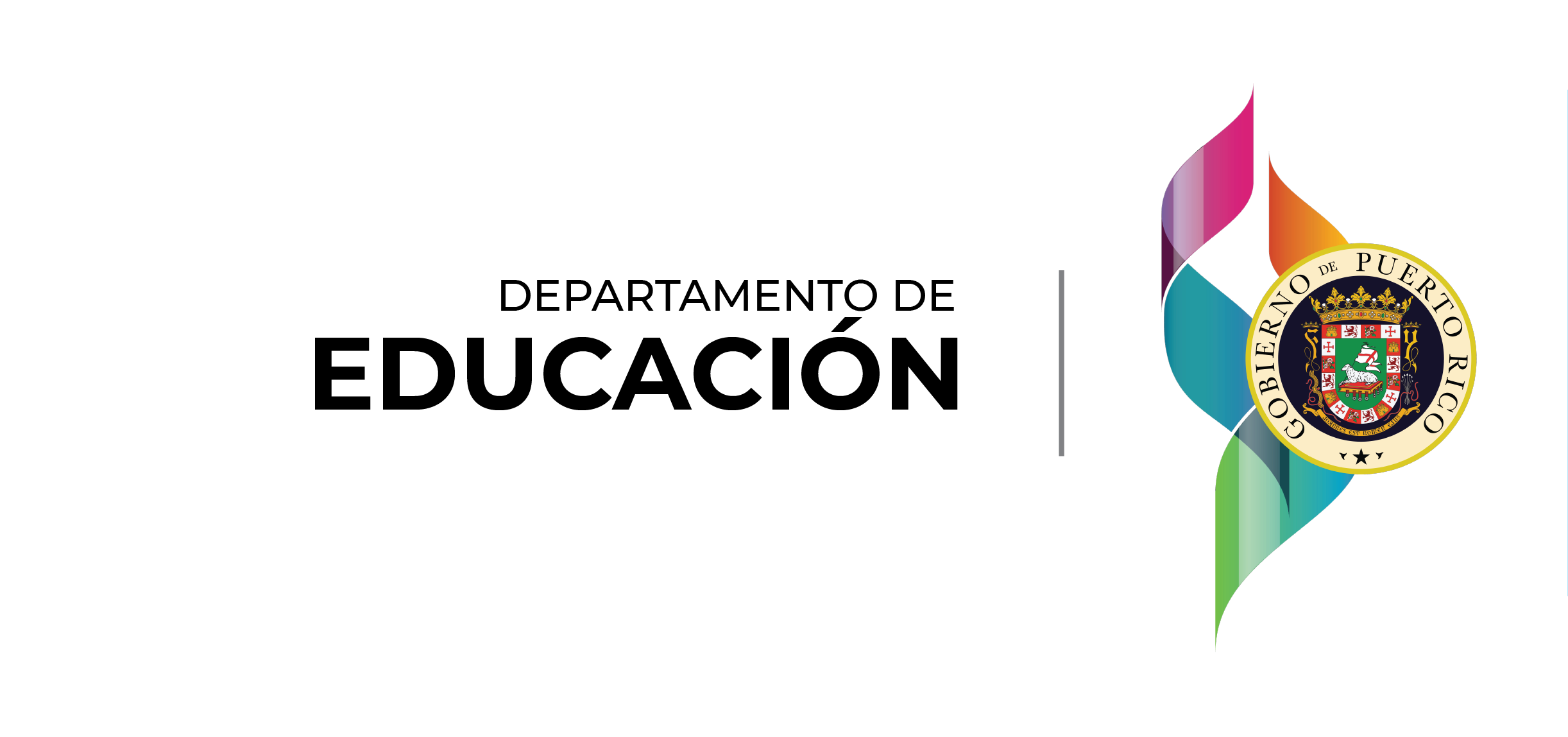 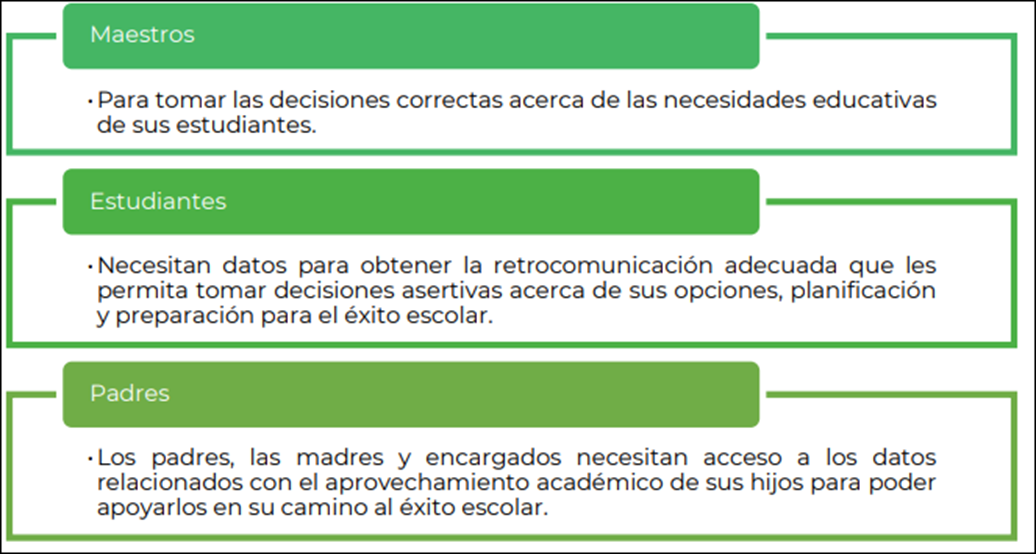 Los datos son importantes para todos.
Manual de Gobernanza de Datos : http://intraedu.dde.pr/Comunicados%20Oficiales/202205121556-Firmado.pdf
Plan Estratégico 2021-2026
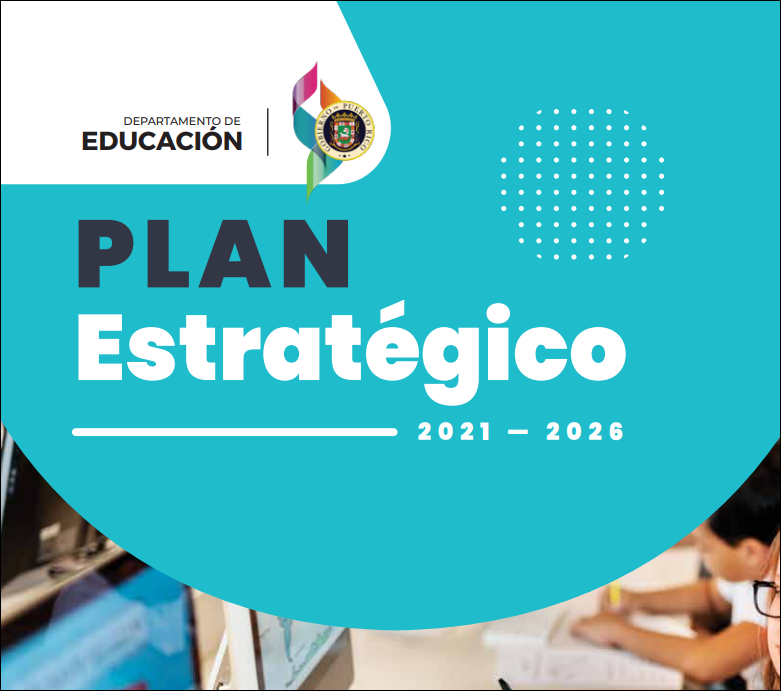 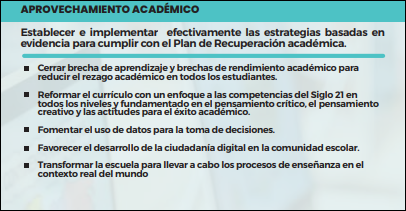 Plan para la recuperación académica
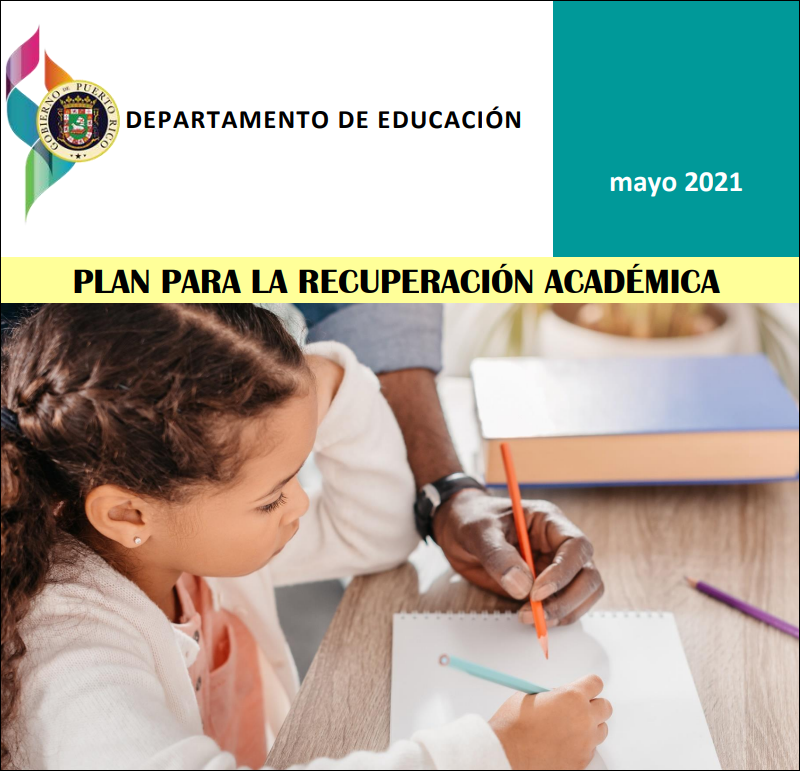 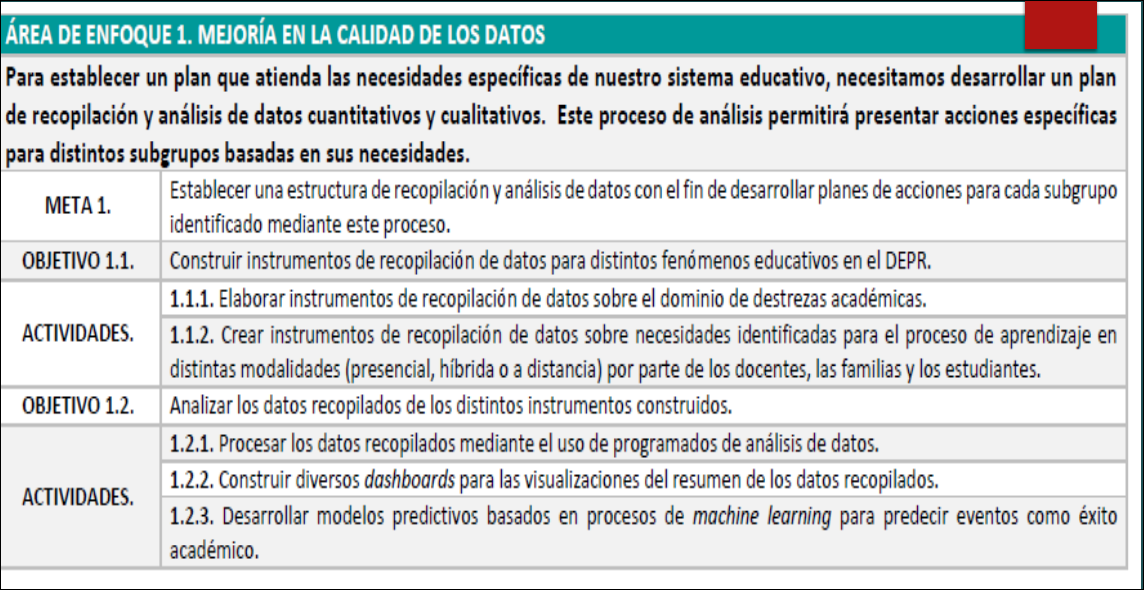 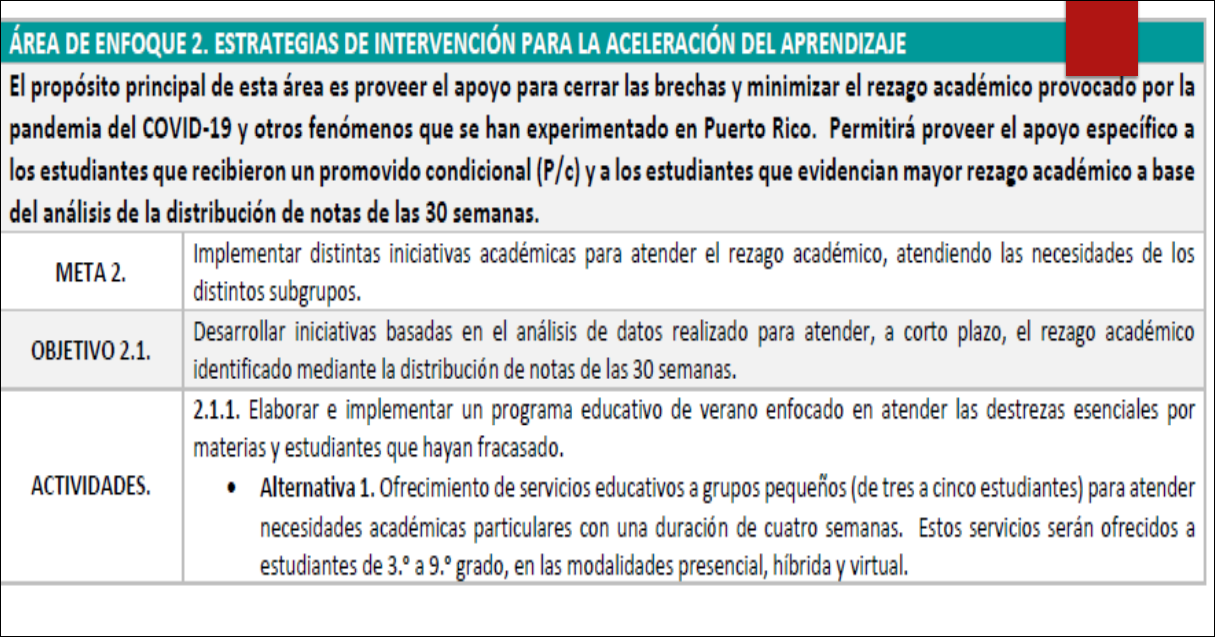 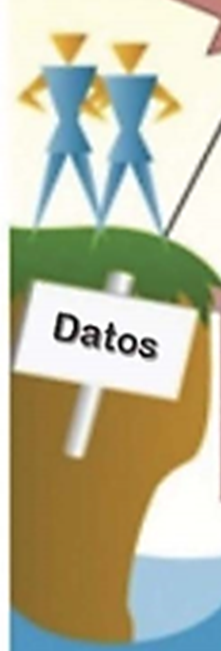 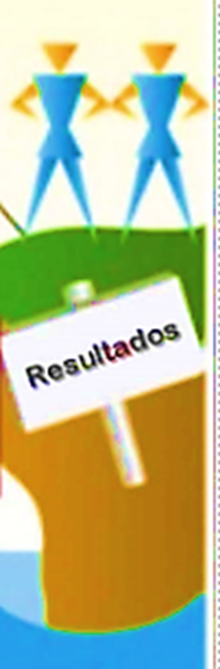 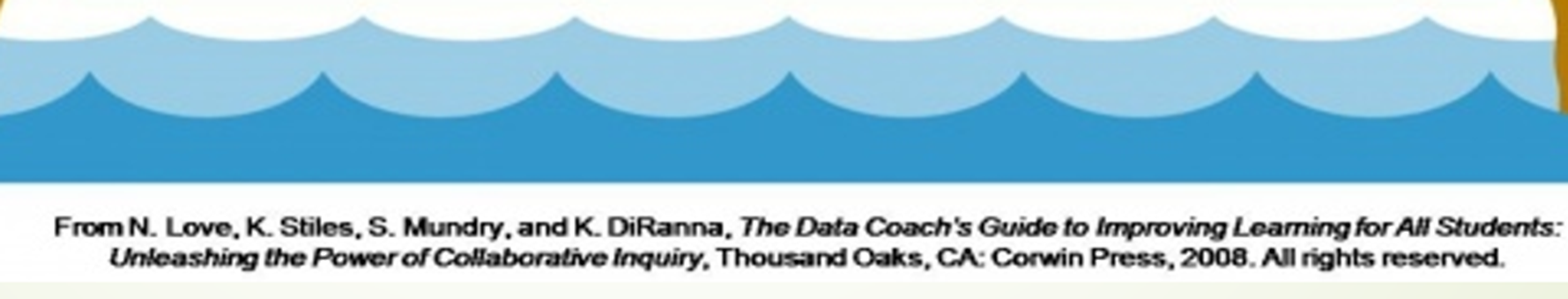 Contruyendo un puente entre la brecha de los datos y los resultados
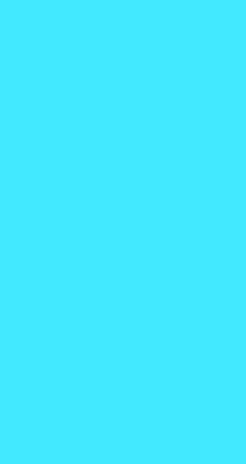 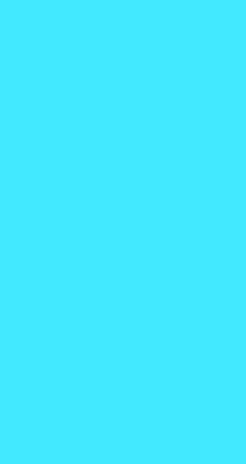 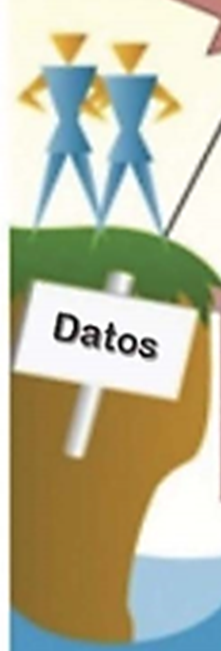 Construir un puente entre la brecha de los datos y los resultados implica:
utilizar datos educativos para identificar las disparidades en el rendimiento educativo, 
y luego implementar estrategias y acciones efectivas para cerrar esa brecha y mejorar los resultados educativos.
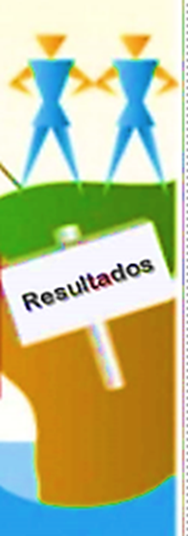 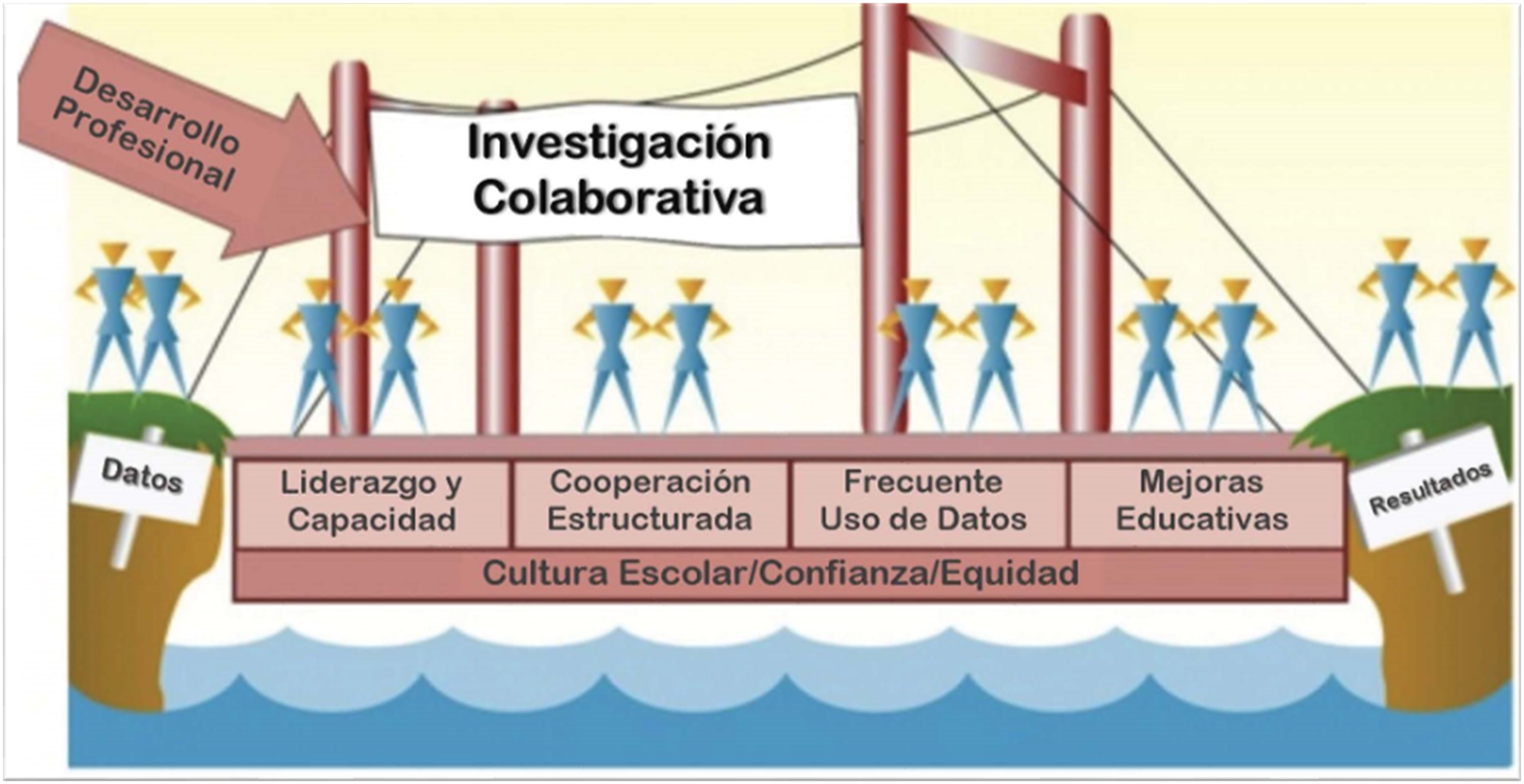 8
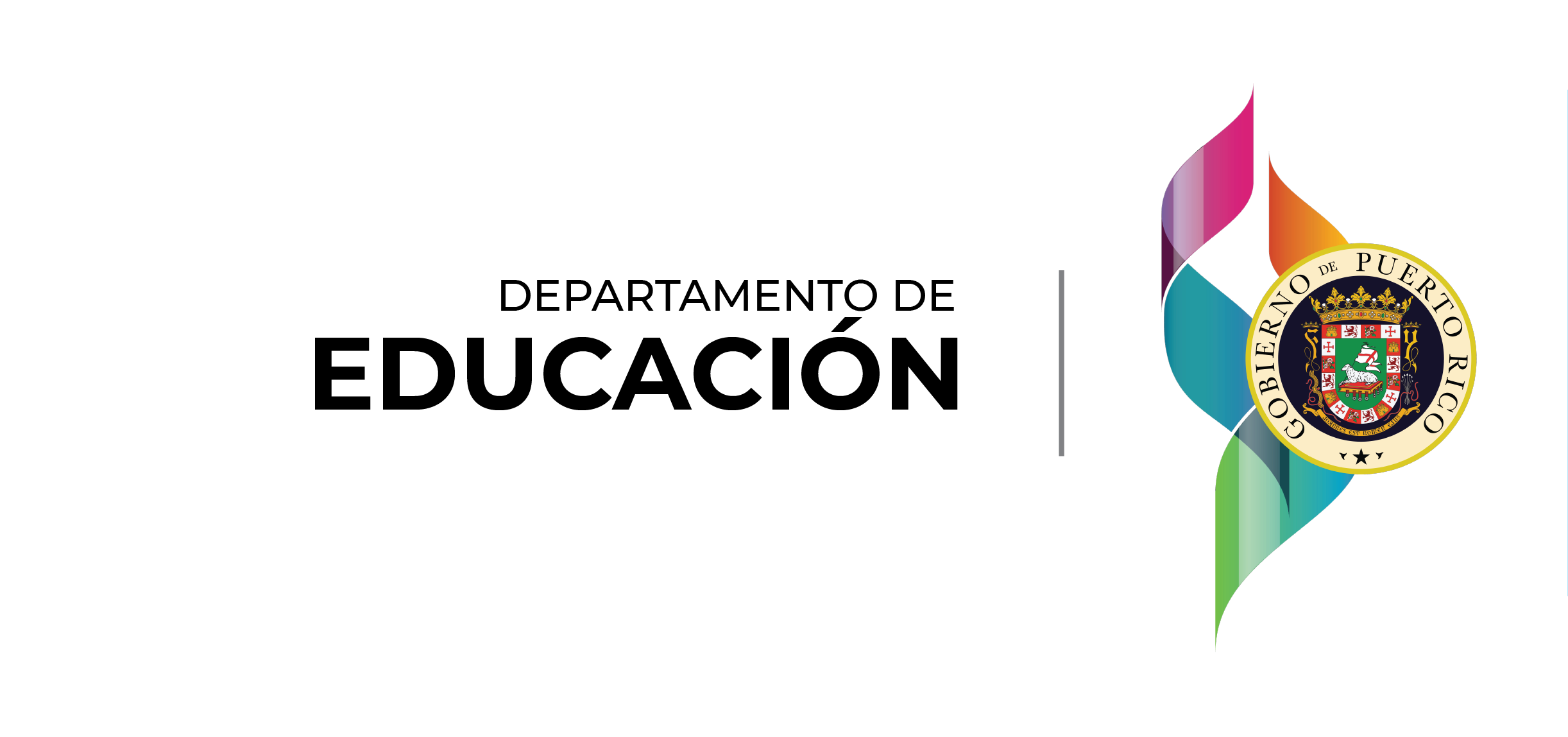 Guía uso efectivo de los datos
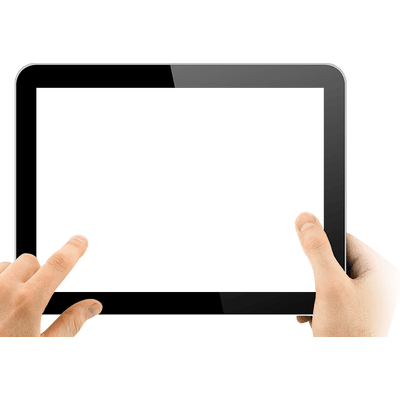 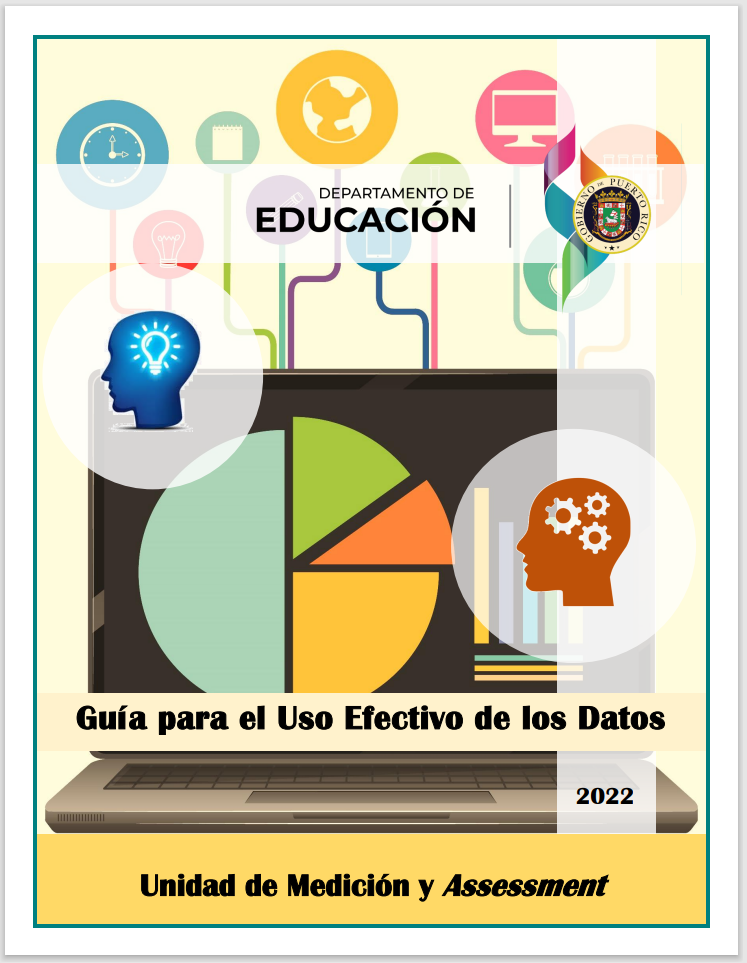 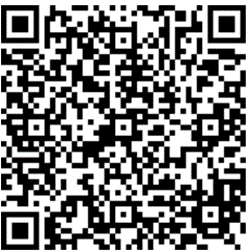 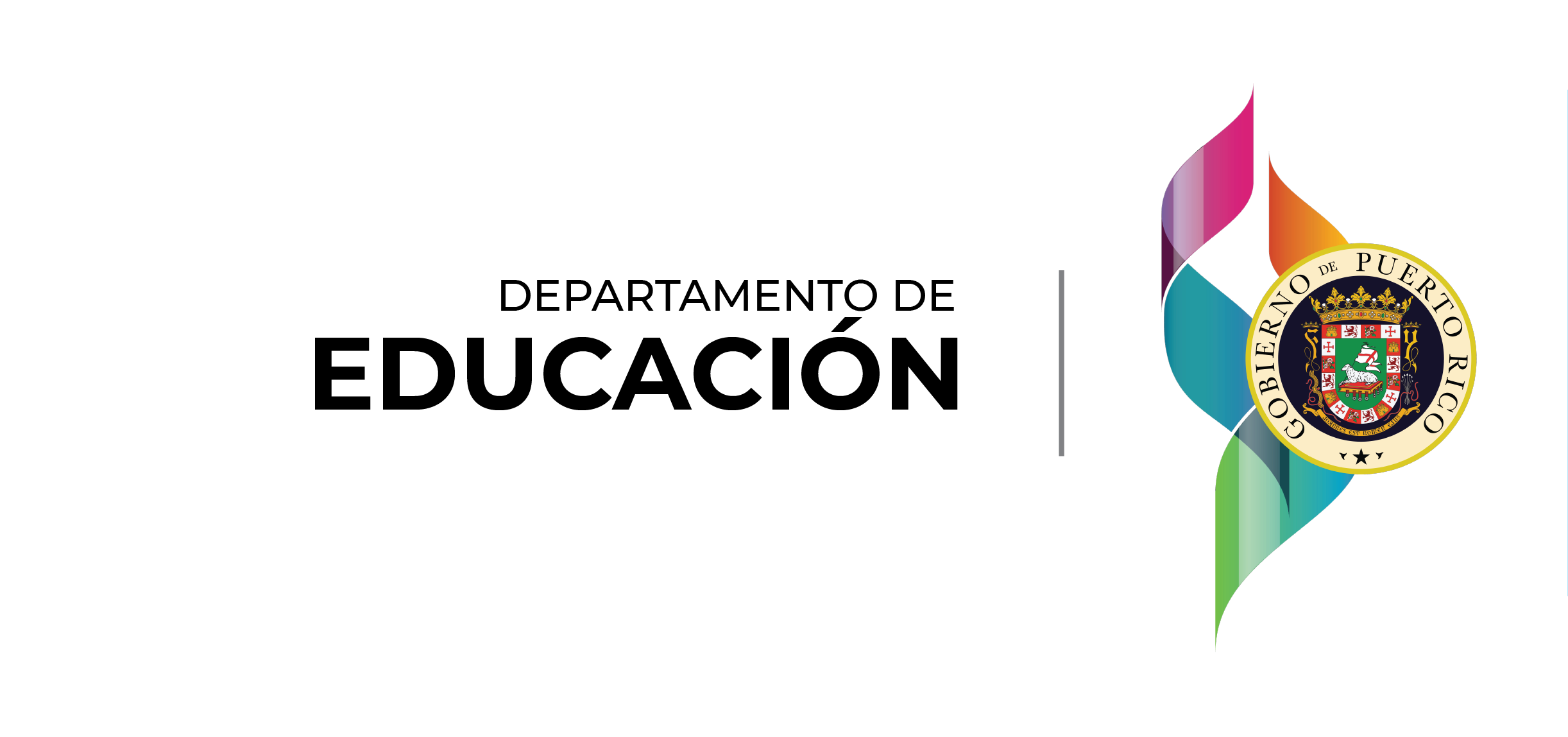 Guía uso efectivo de los datos
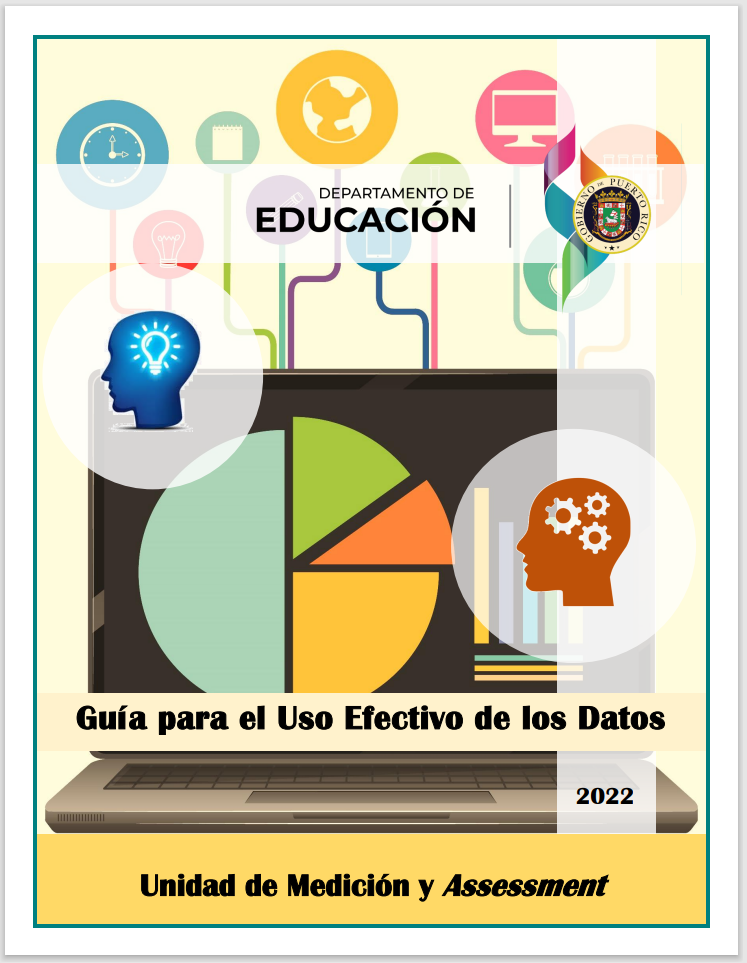 El propósito de esta guía es proporcionar recursos y apoyo a los educadores de Puerto Rico para fortalecer el uso de datos en la toma de decisiones informadas dirigidas a mejorar el aprovechamiento académico.
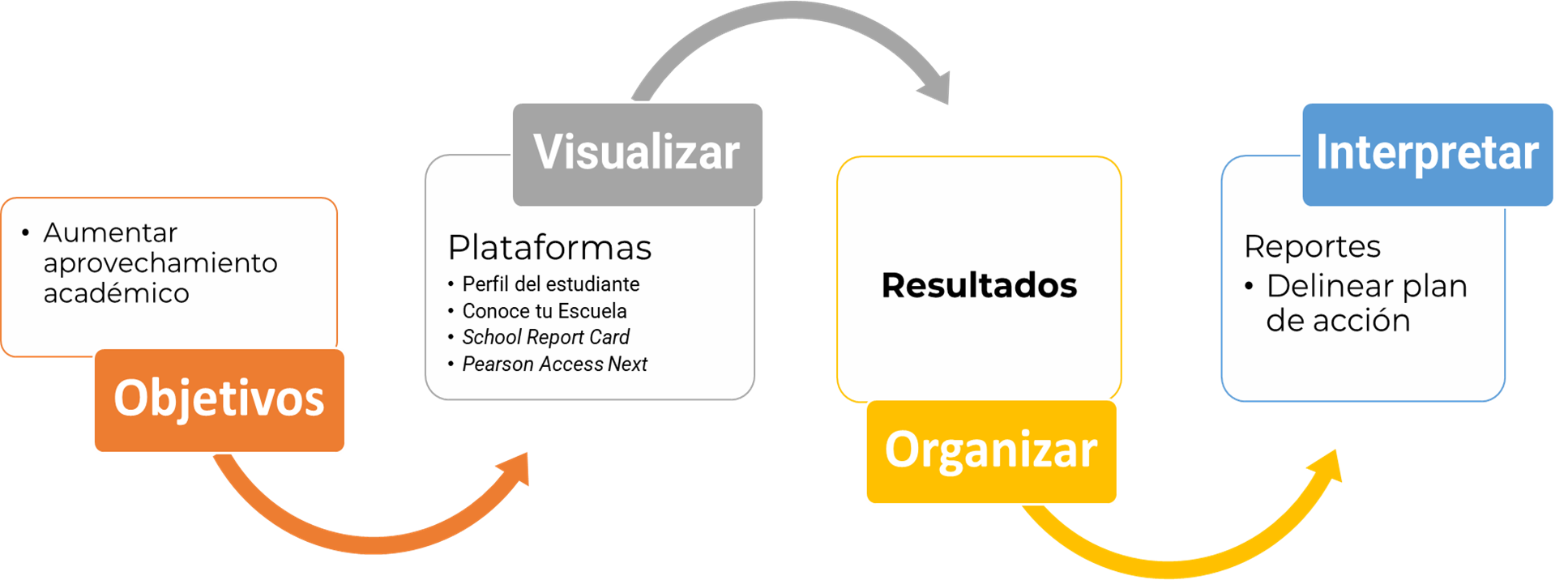 Preguntas guías
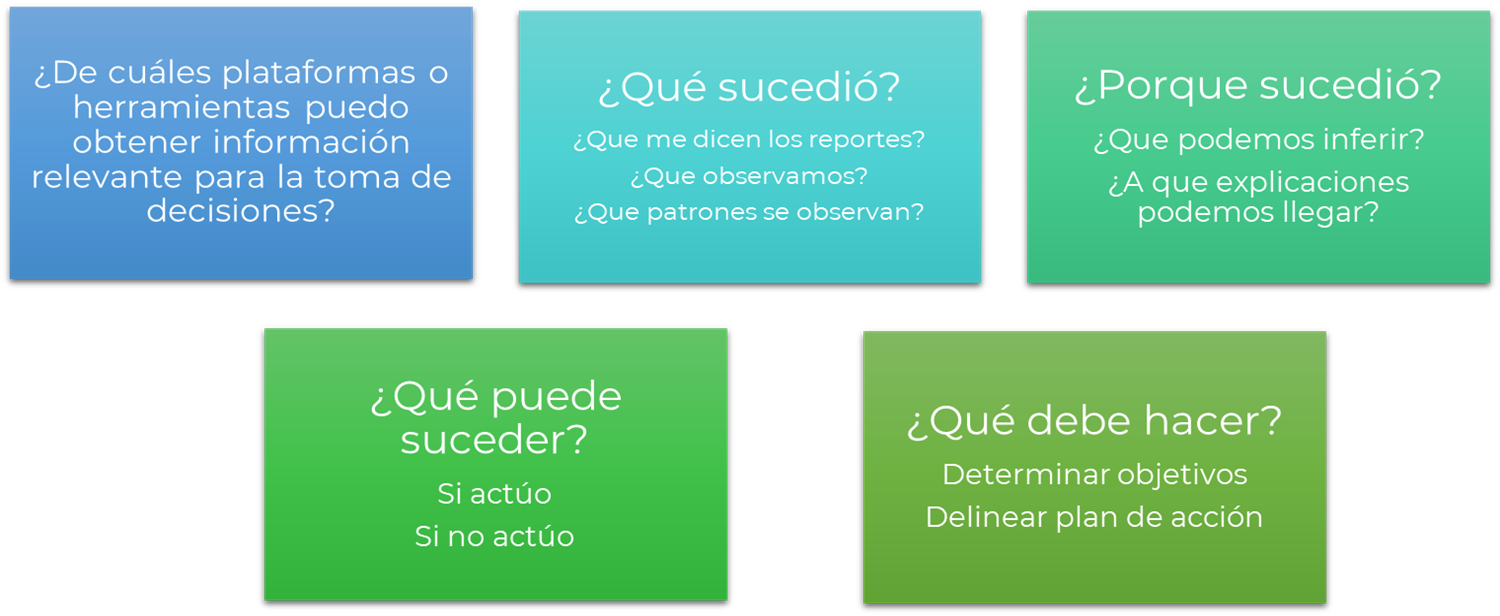 Ciclo de Investigación
El ciclo de investigación ofrece a los educadores un proceso sistemático a seguir mientras evalúan los datos y realizan mejoras (Hamilton et al., 2009).
 
Cada paso apoya la creación de una cultura sólida de utilización de datos.
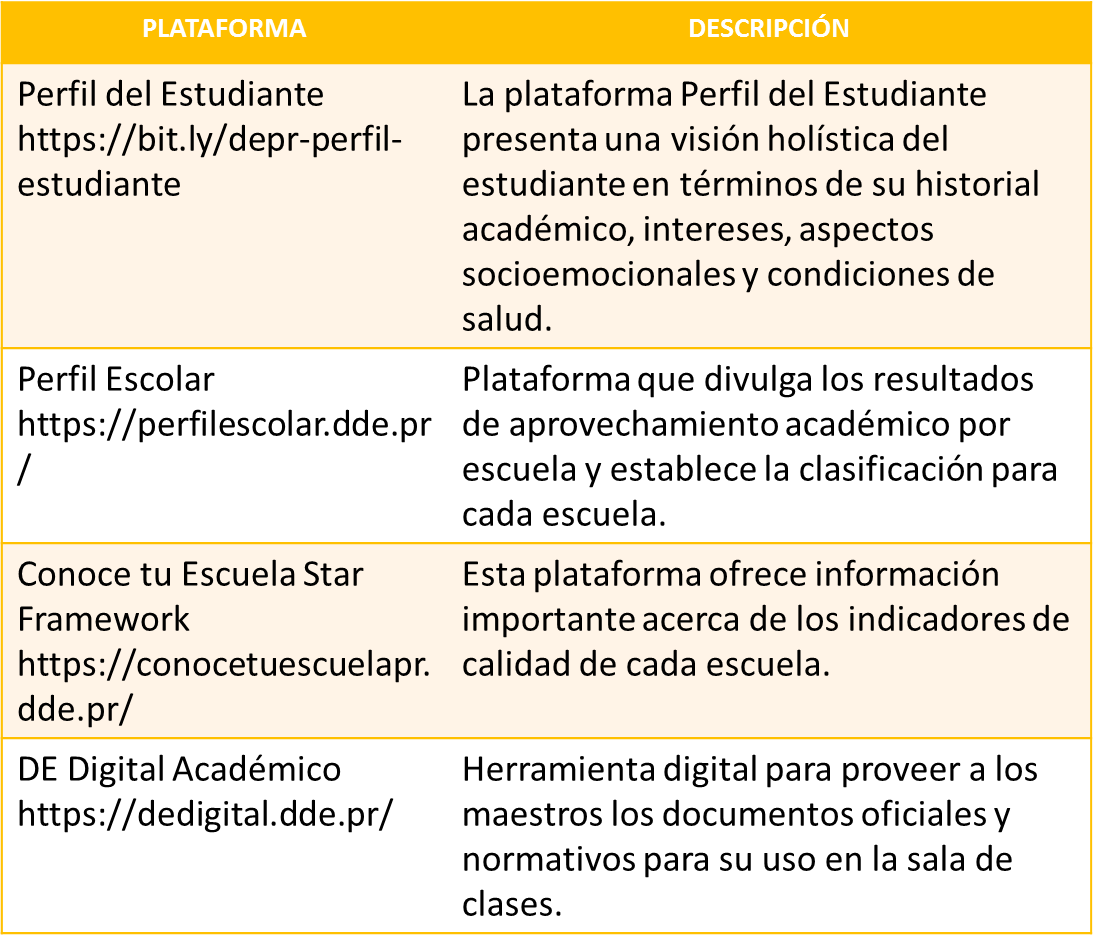 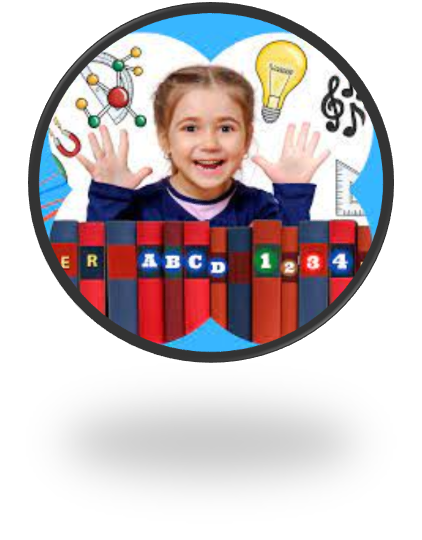 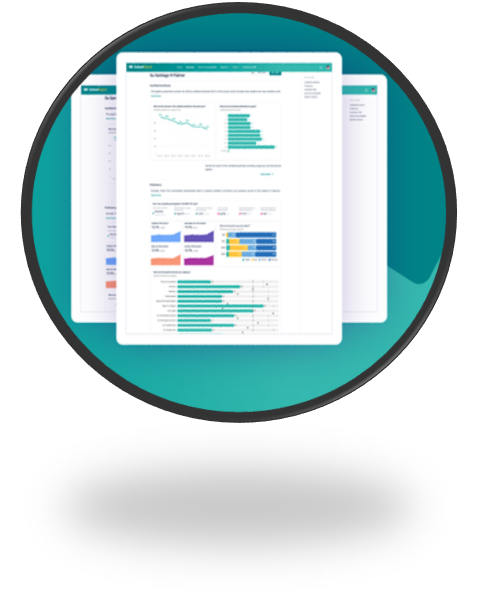 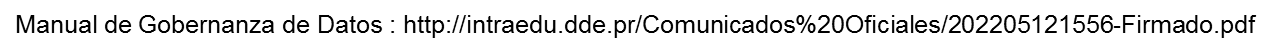 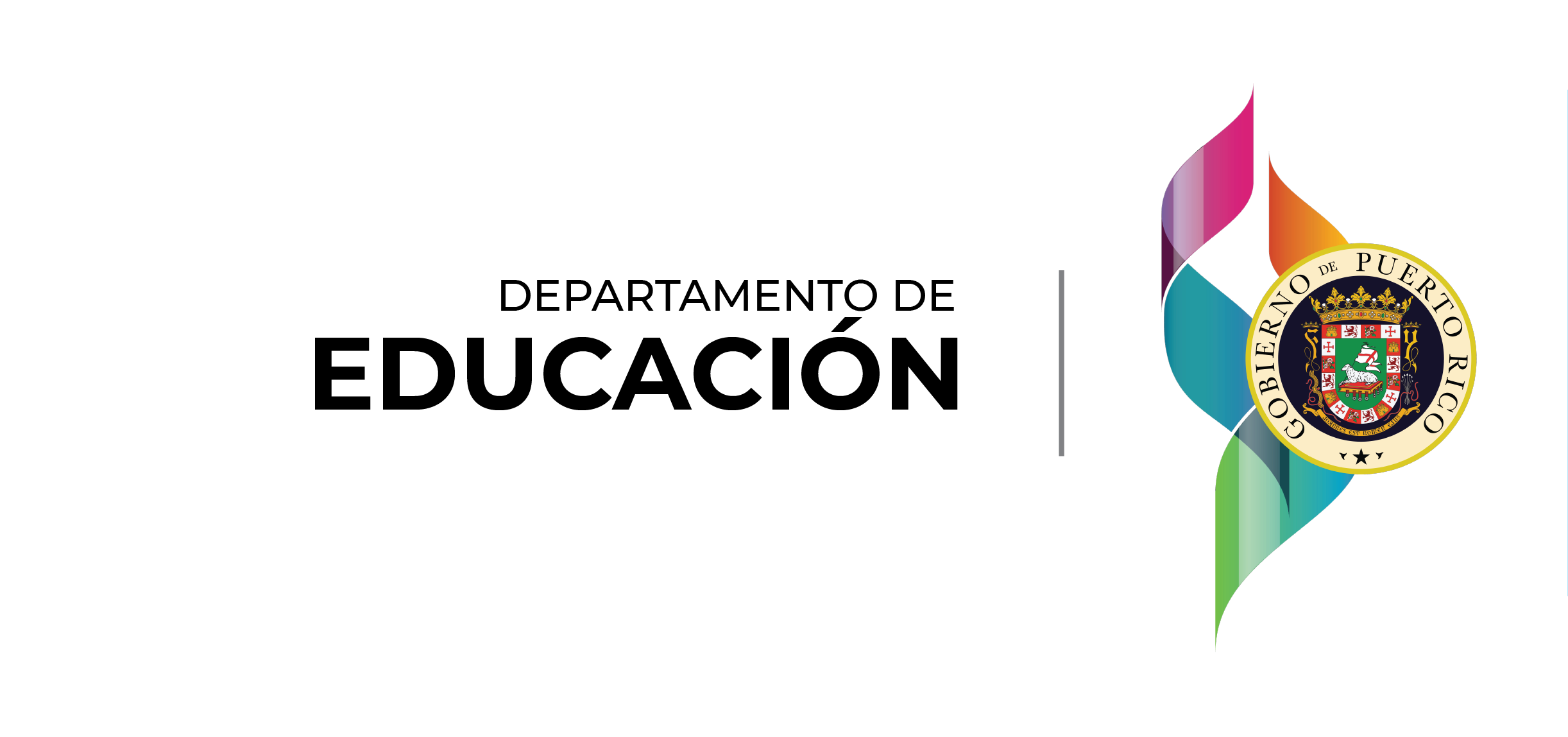 Esta guía se enfoca en los siguientes parámetros:
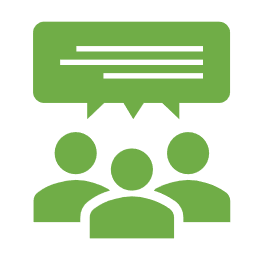 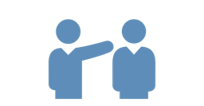 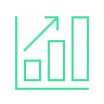 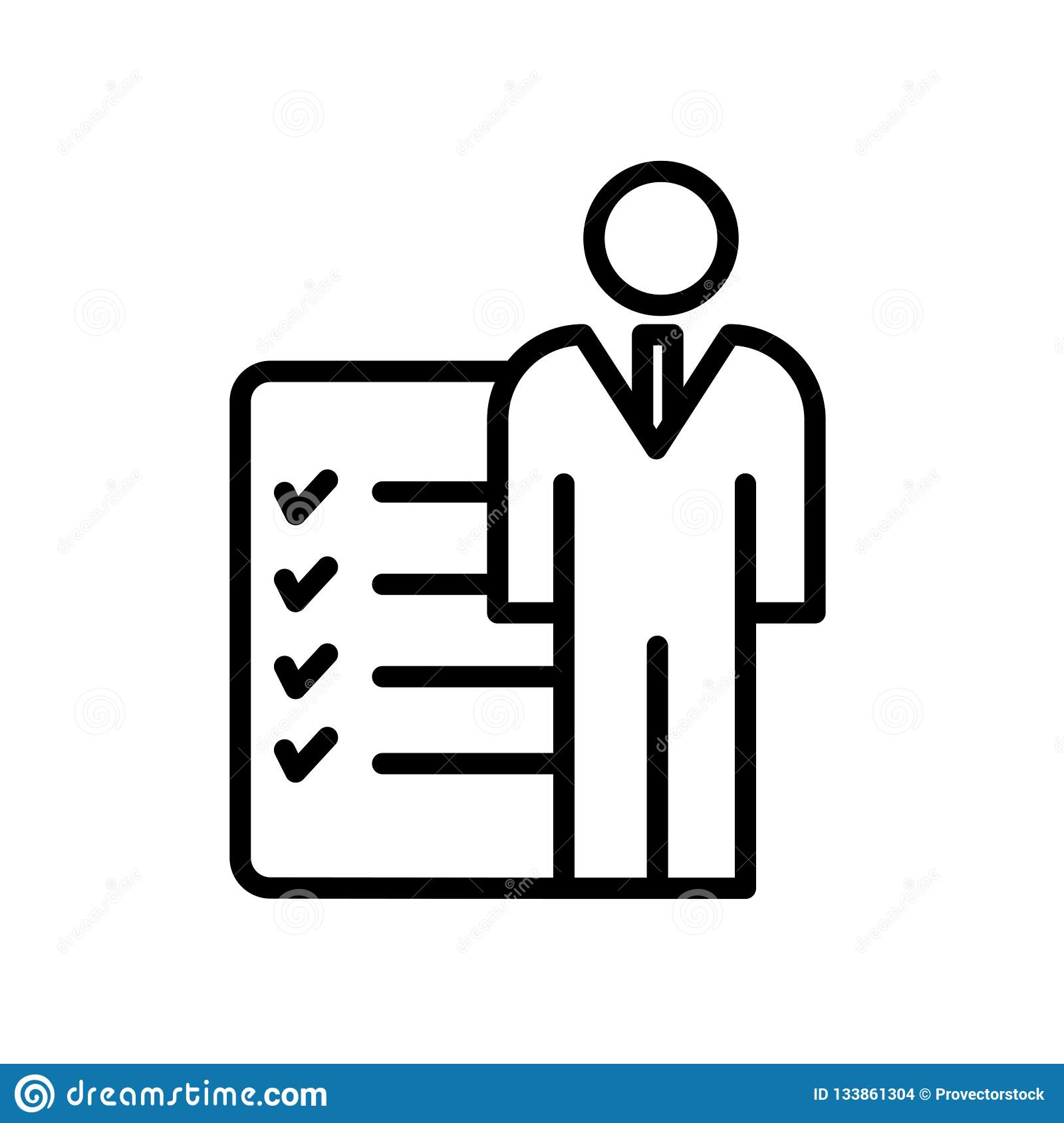 Data Teams Escolares
Están integrados por maestros-líderes y administradores (típicamente el director de la escuela) que utilizan los datos para participar en una investigación colaborativa con el fin de mejorar el aprendizaje de los estudiantes.
Roles
Los maestros son responsables de la toma de decisiones de la enseñanza y de satisfacer las necesidades de aprendizaje de sus estudiantes.
Participar en reuniones de Data Teams
Utilizar los datos para optimizar la enseñanza.
Crear un plan de acción e implementar cambios en su práctica de enseñanza.
MAESTROS
Recopilar y preparar datos sobre el aprendizaje de los estudiantes a partir de una variedad de fuentes relevantes.
Compartir con el director y los Data Teams con el fin de interpretar y dar sentido a los datos.
Recursos y herramientas
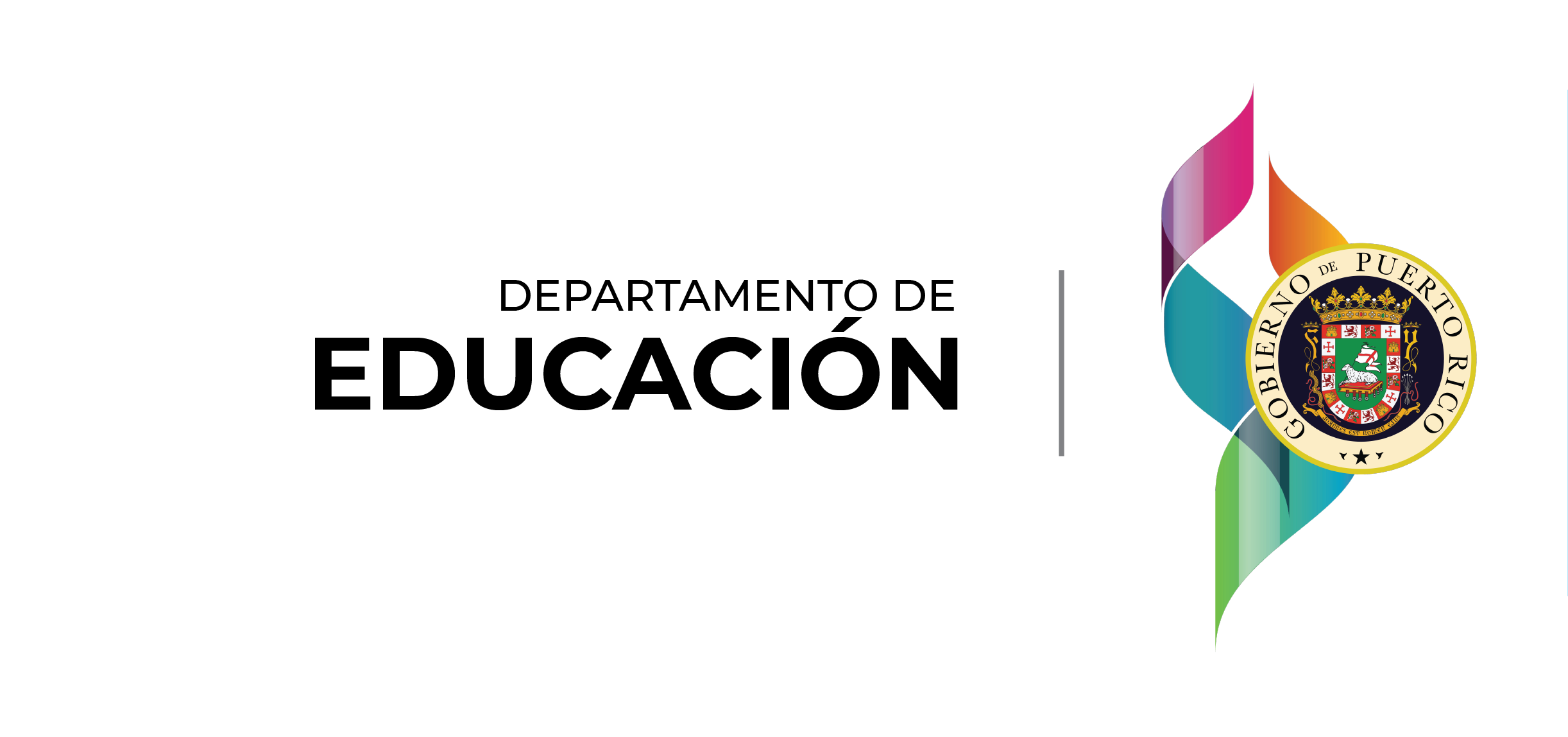 Recursos y herramientas
Plantilla de análisis de enfoque estándar
Análisis por estudiante
Modelo GROW
Normas de colaboración
Proceso del ciclo de investigación de datos
Plantilla del plan de datos personales
Protocolo de consultoría
Lista para la visualización de datos
Recursos y herramientas para las visitas a las escuelas
Formulario de visita para el uso efectivo del apoyo de datos
Plan de trabajo
La escalera de la inferencia
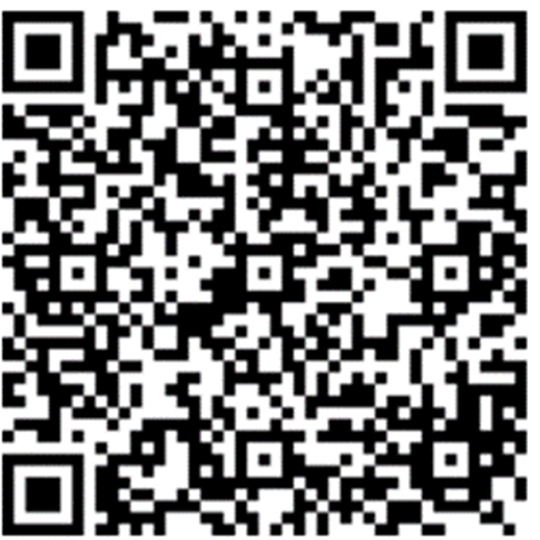 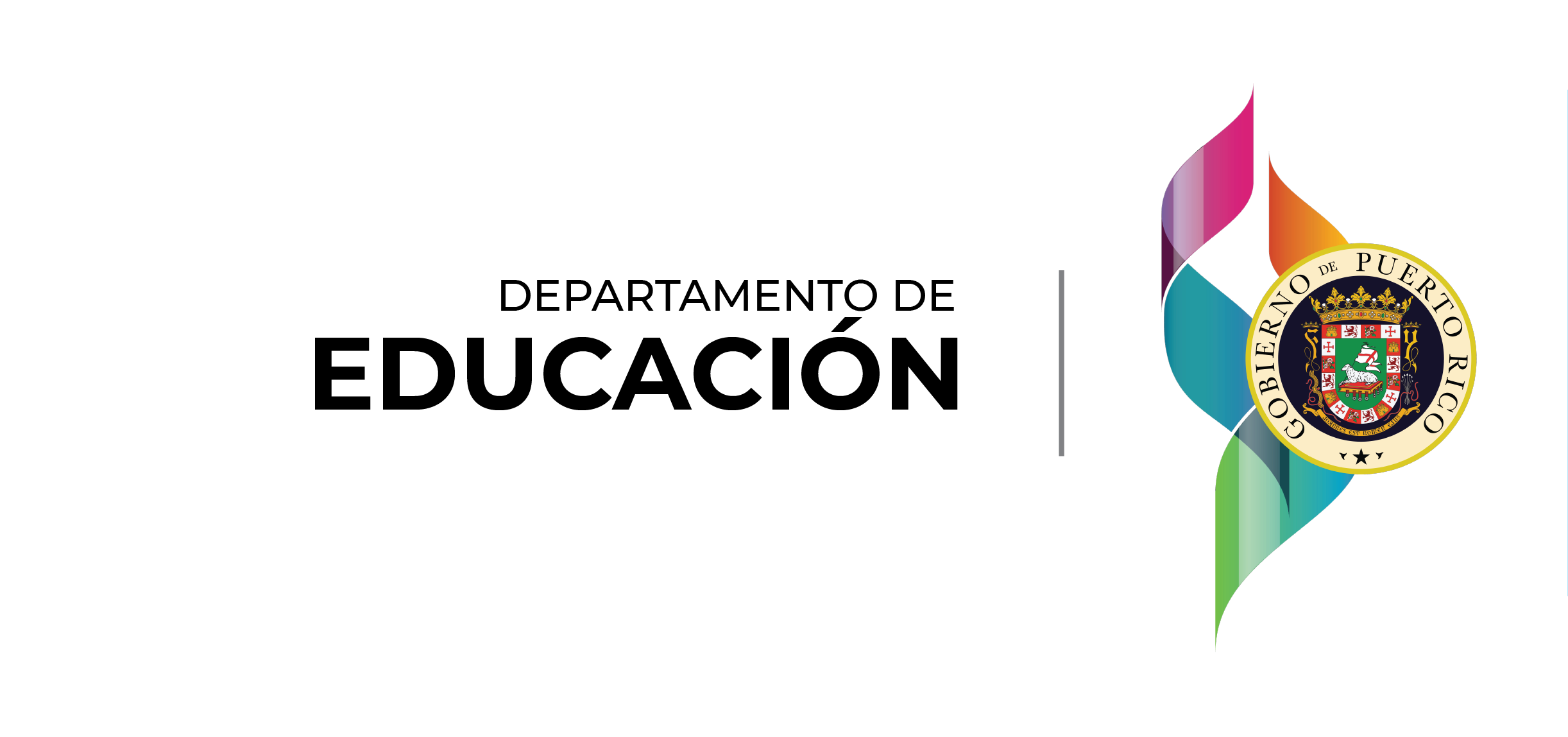 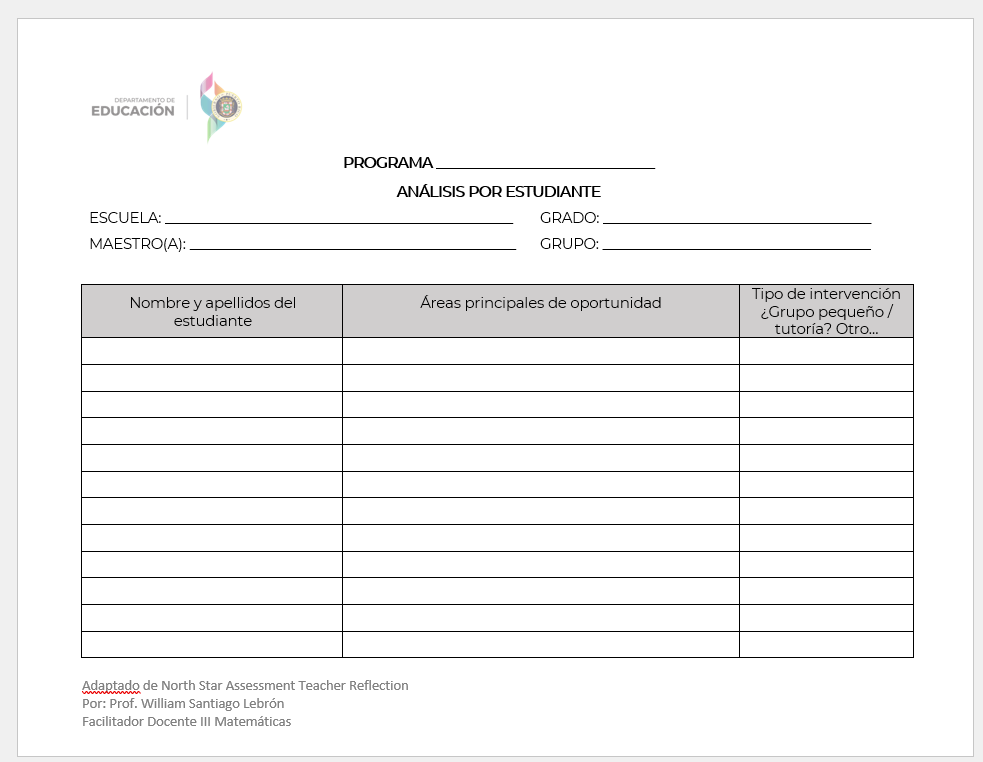 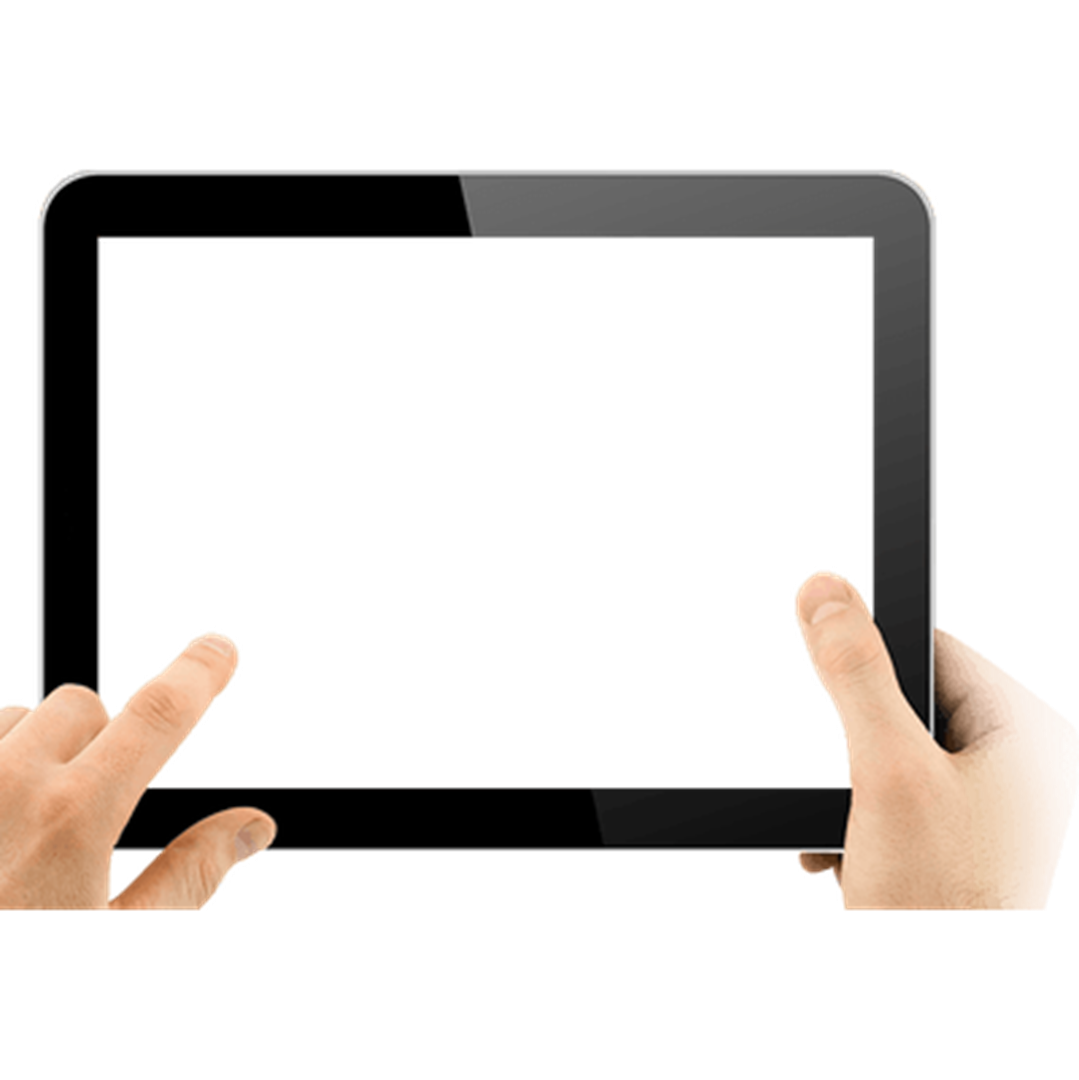 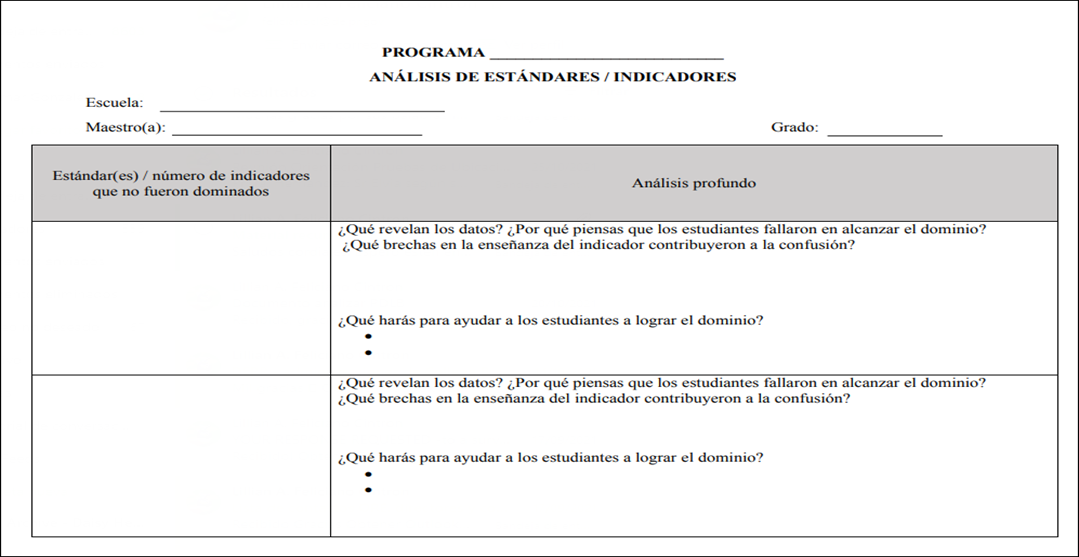 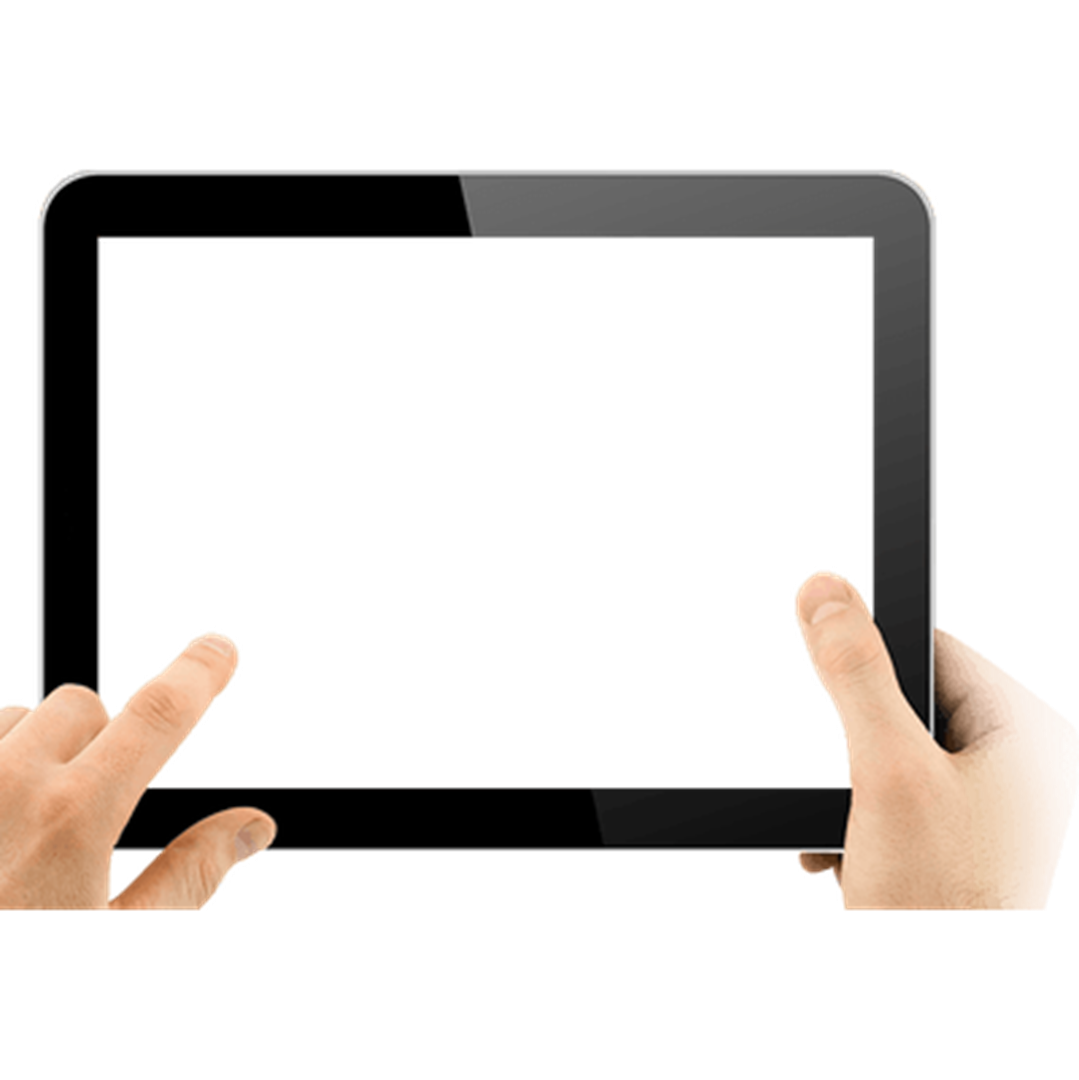 [Speaker Notes: Realicemos juntos la actividad número 1.  Utilizando la plantilla sugerida podemos analizar los datos por materia y por estándar. Si los vamos a analizar los resultados por materia, podemos utilizar el reporte resultados de los estudiantes por grado, materia y nivel de ejecución. Si vamos a analizar los resultados por estándar utilizaríamos el informe de salón hogar resultados de los estudiantes.]
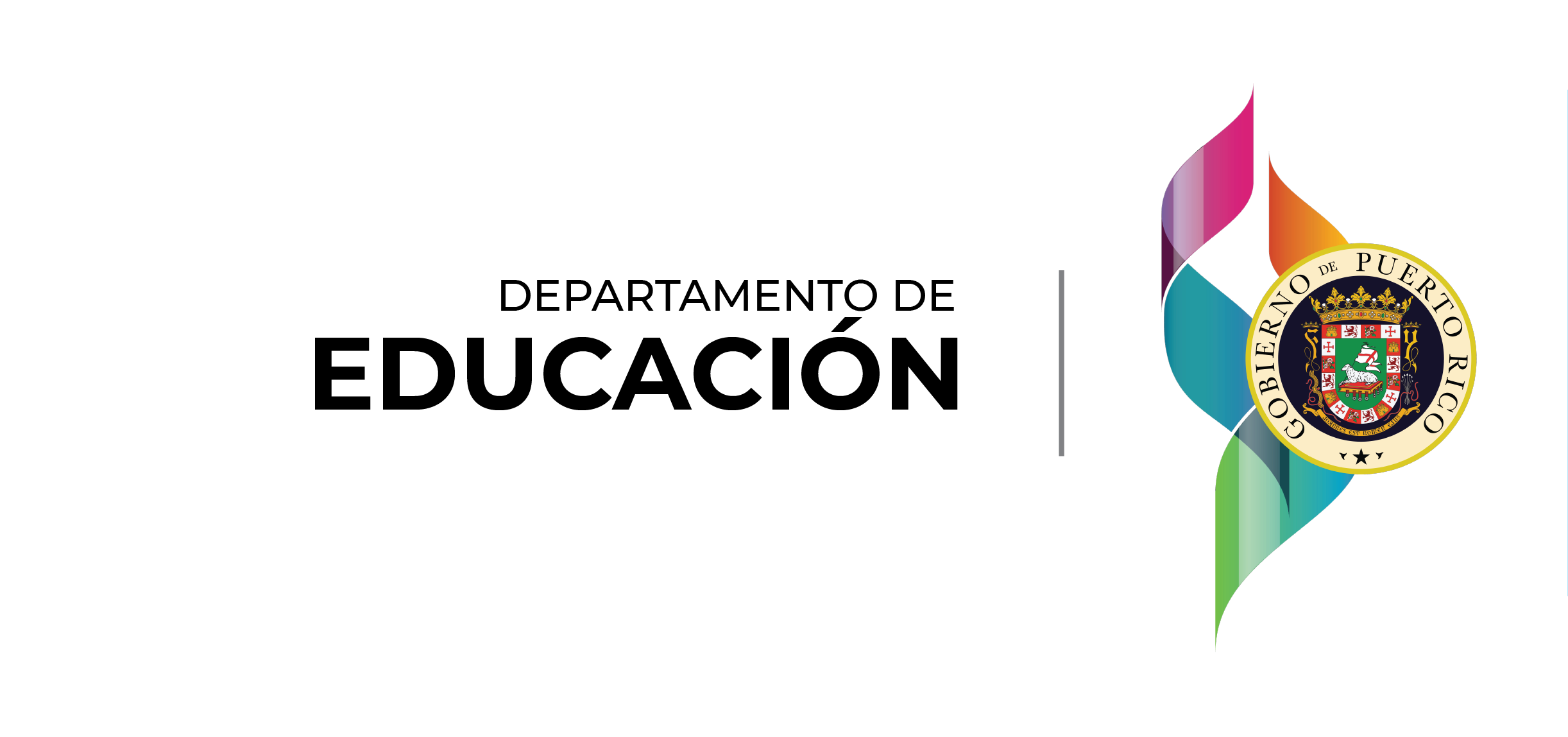 Recursos y herramientas
Plantilla de análisis de enfoque estándar
Análisis por estudiante
Modelo GROW
Normas de colaboración
Proceso del ciclo de investigación de datos
Plantilla del plan de datos personales
Protocolo de consultoría
Lista para la visualización de datos
Recursos y herramientas para las visitas a las escuelas
Formulario de visita para el uso efectivo del apoyo de datos
Plan de trabajo
La escalera de la inferencia
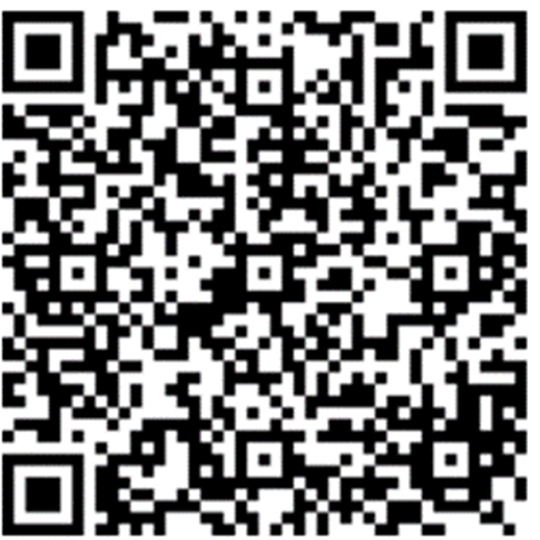 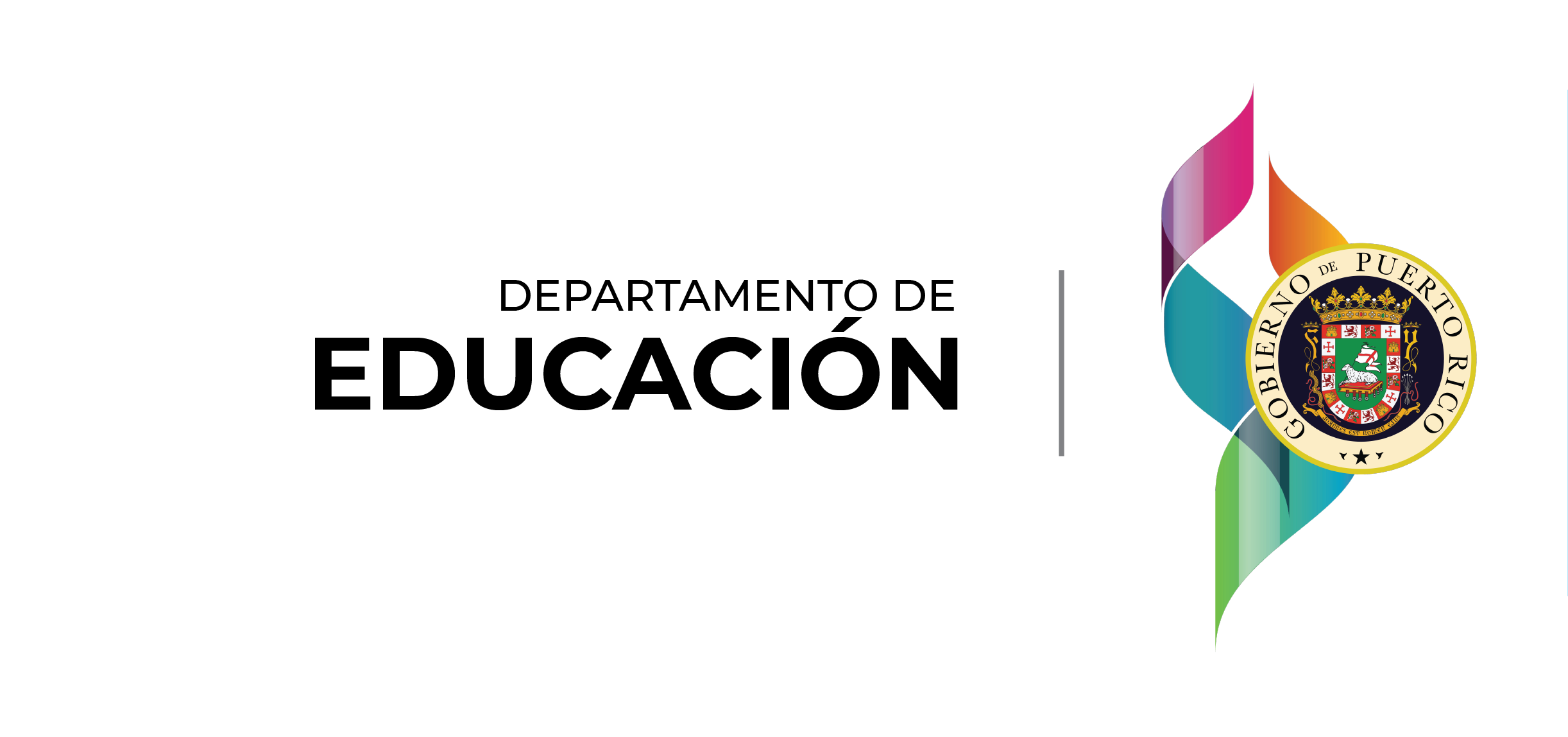 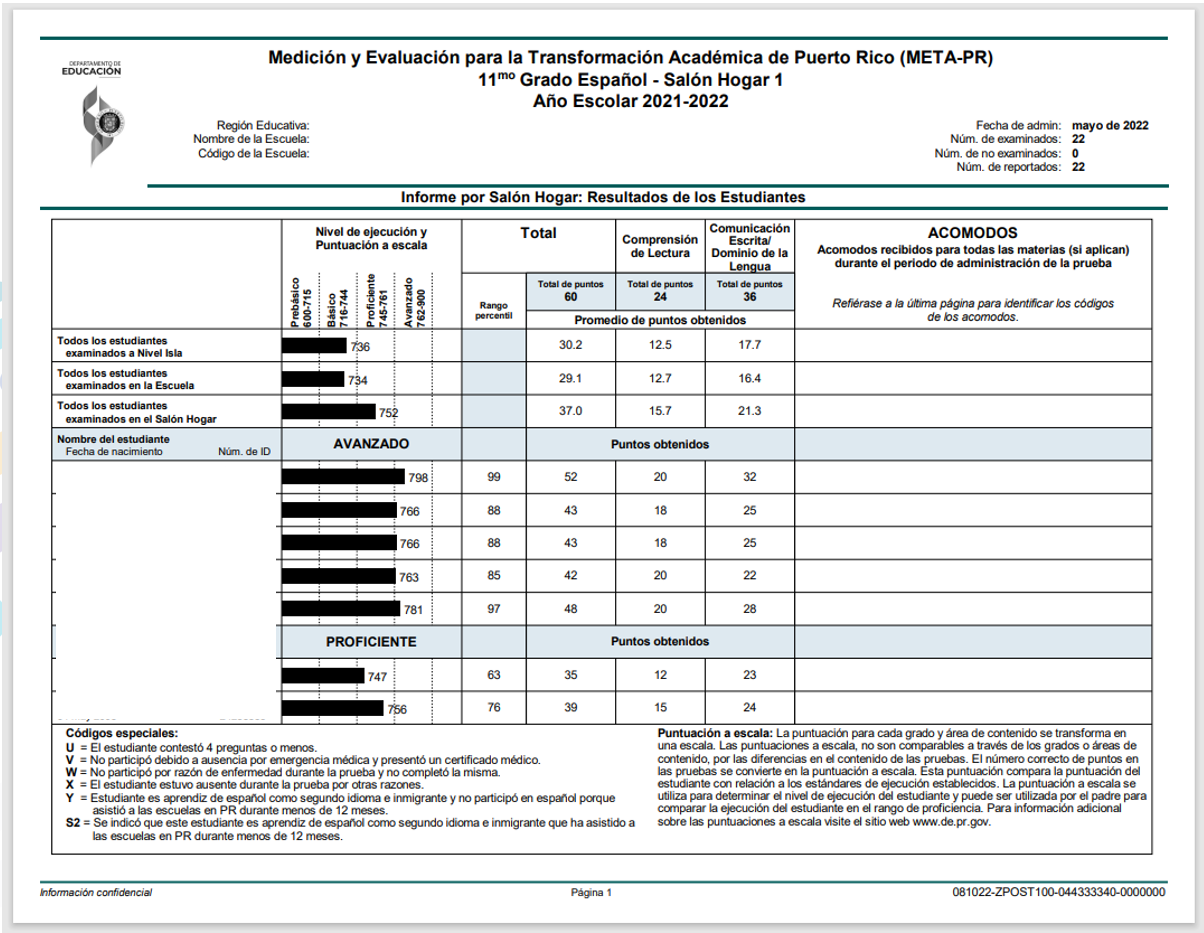 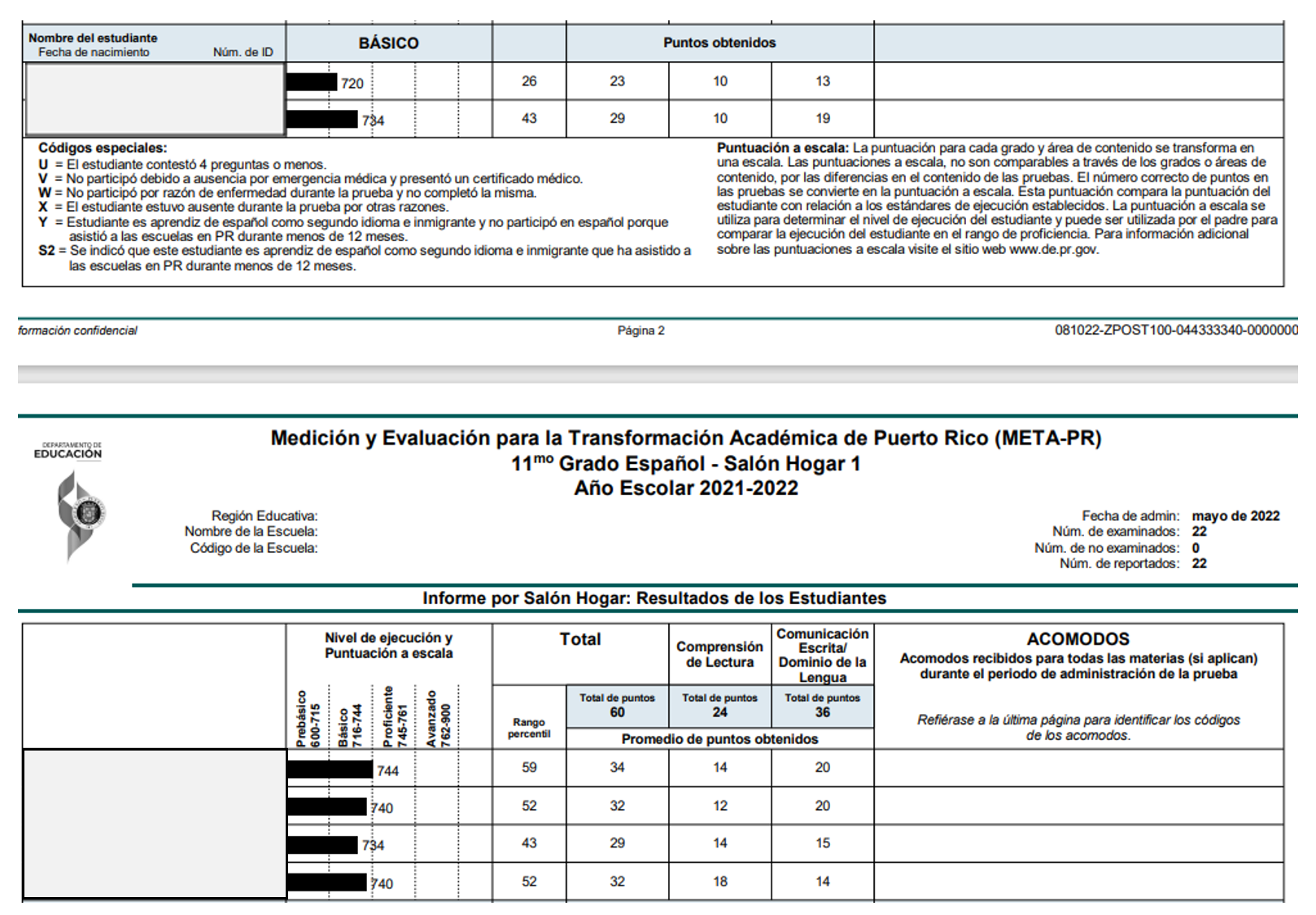 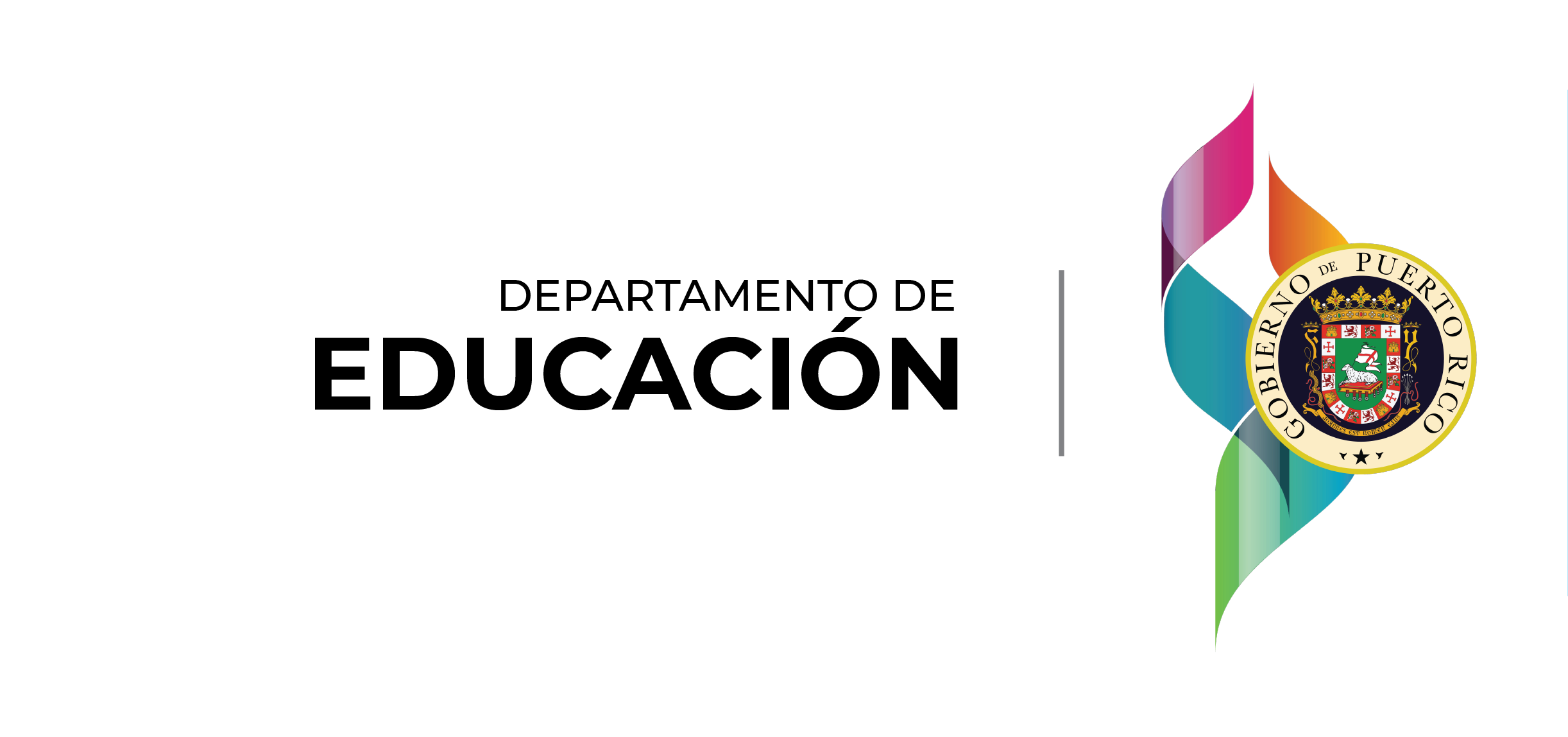 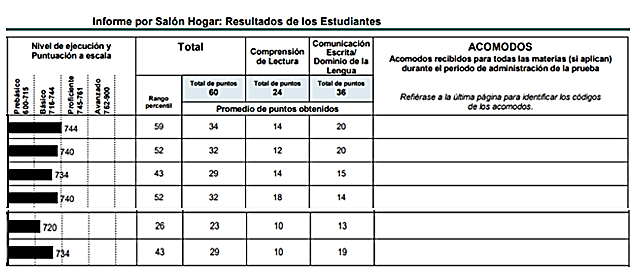 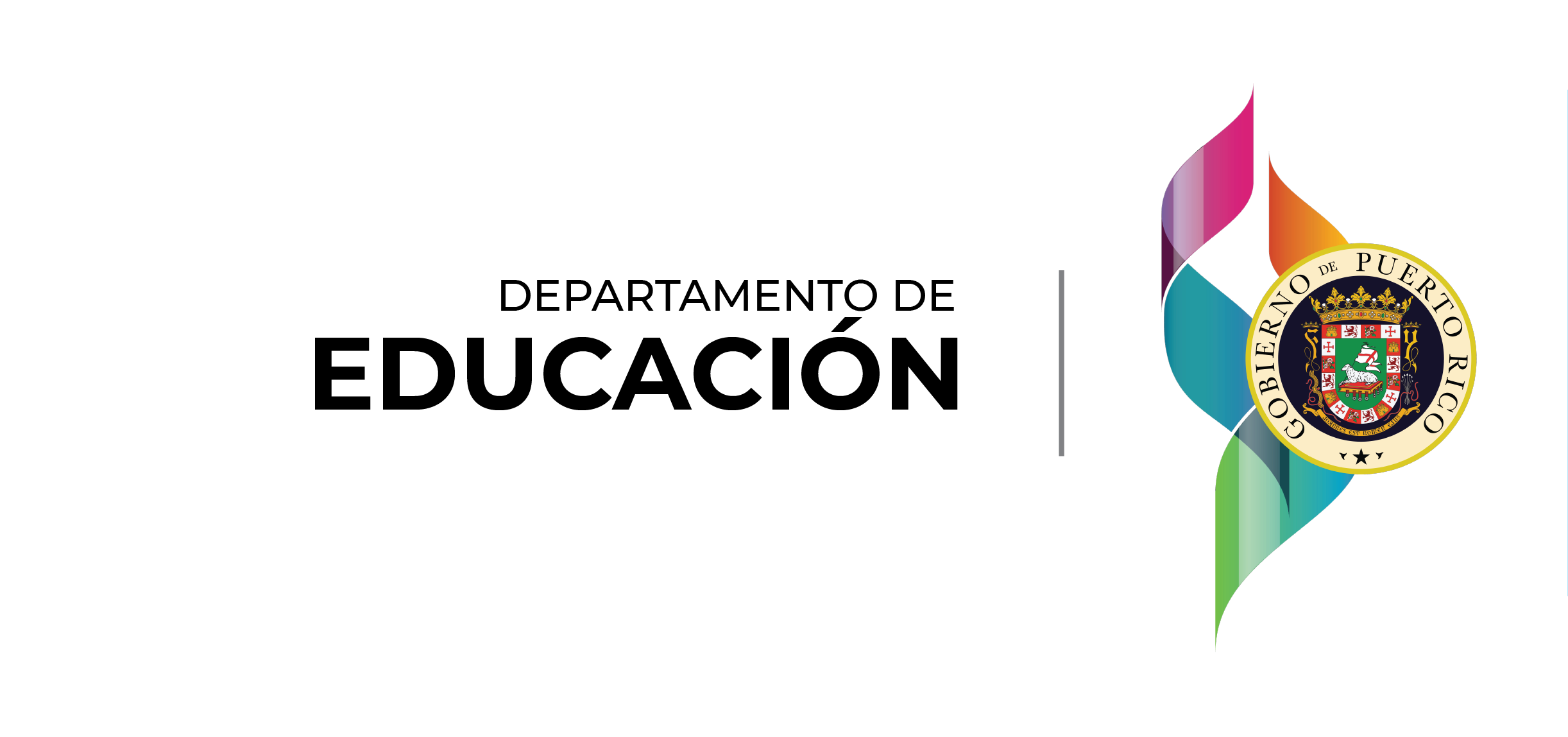 Modelo GROW
Actividad 2
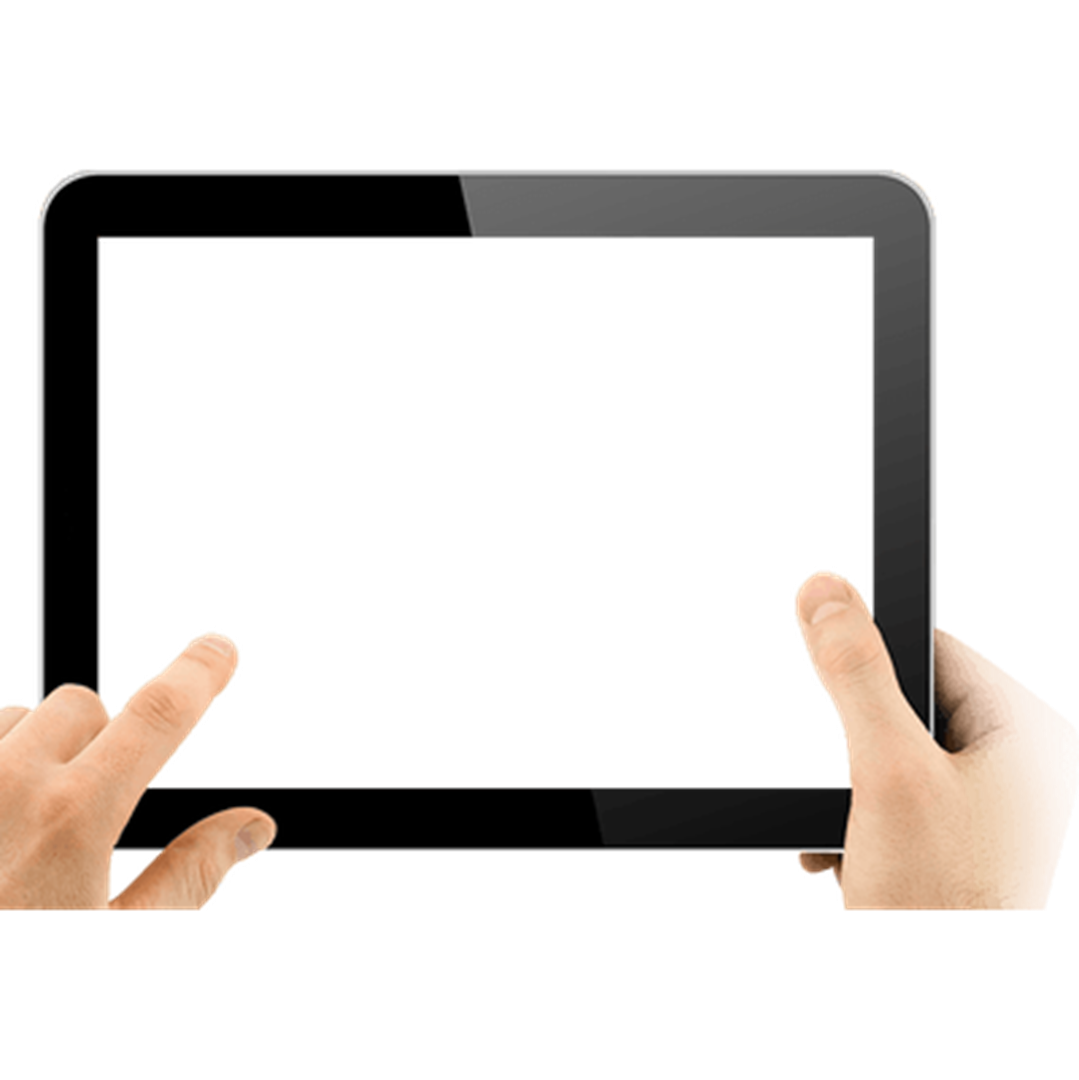 El método GROW es una de las herramientas de entrenamiento más popular, reconocida y exitosa. Fue creado por Alexander Graham, Sir John Whitmore y sus colegas de Performance Consultants en la década de los 1980, este método se destaca por su eficacia para establecer un objetivo y resolver un problema.
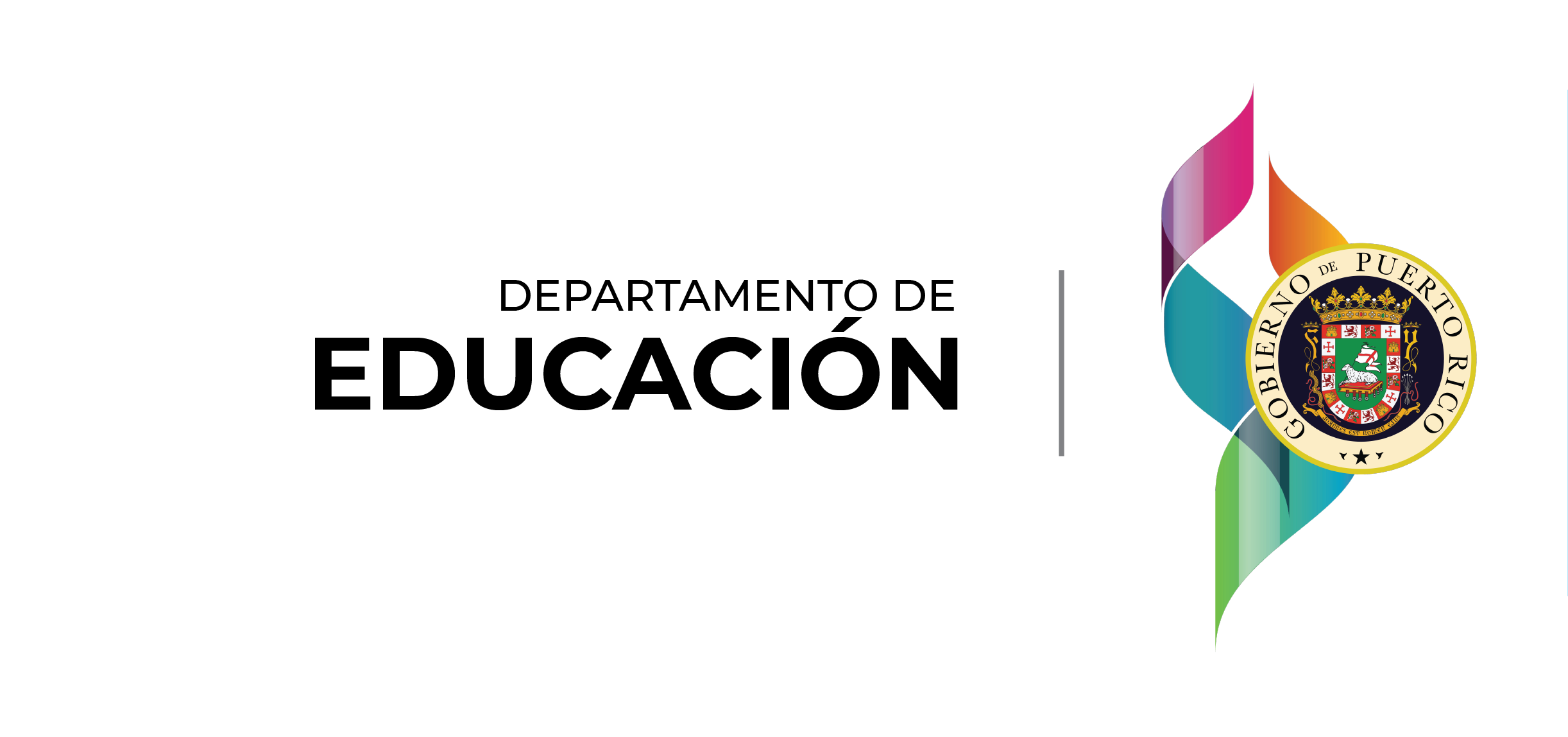 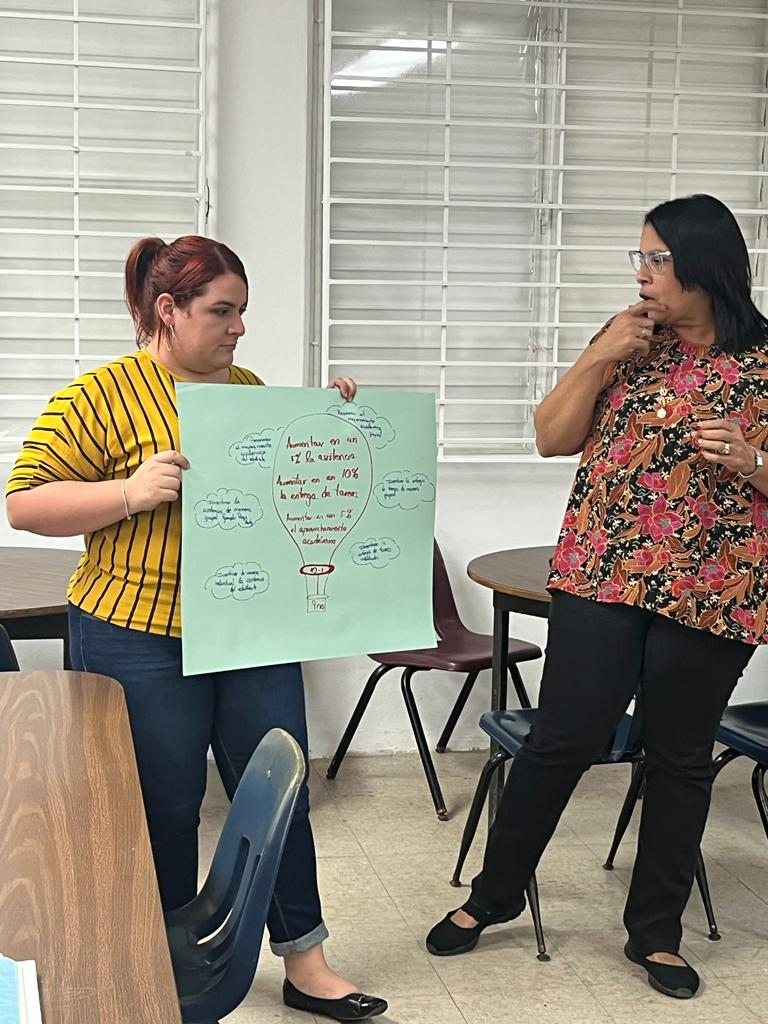 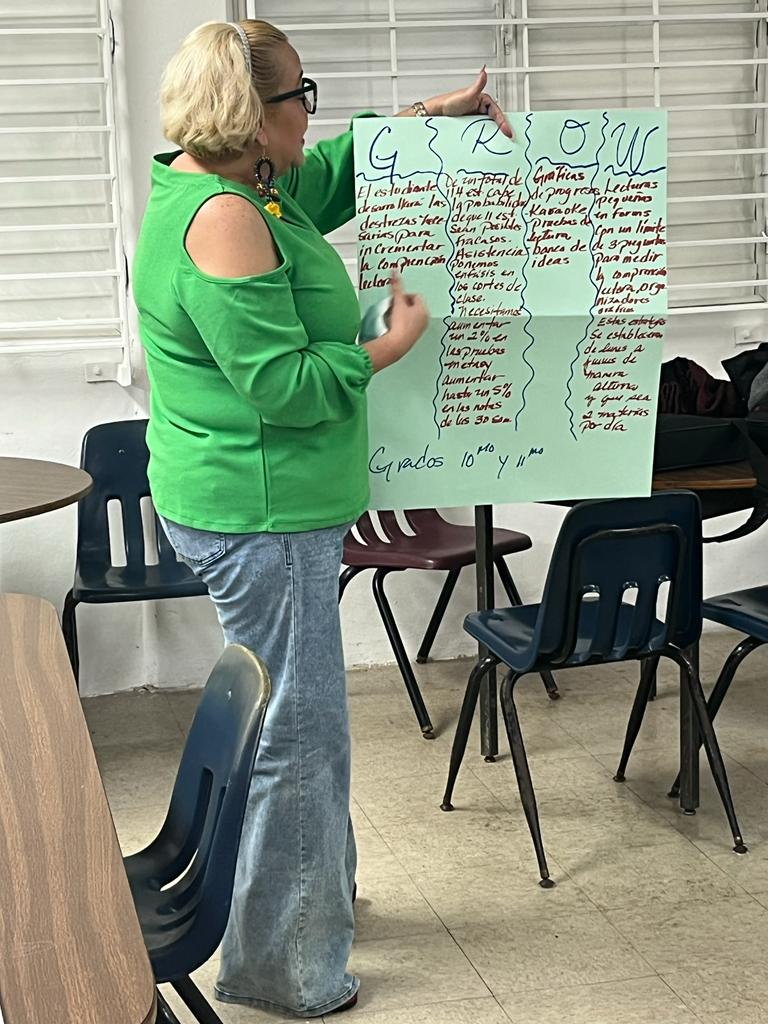 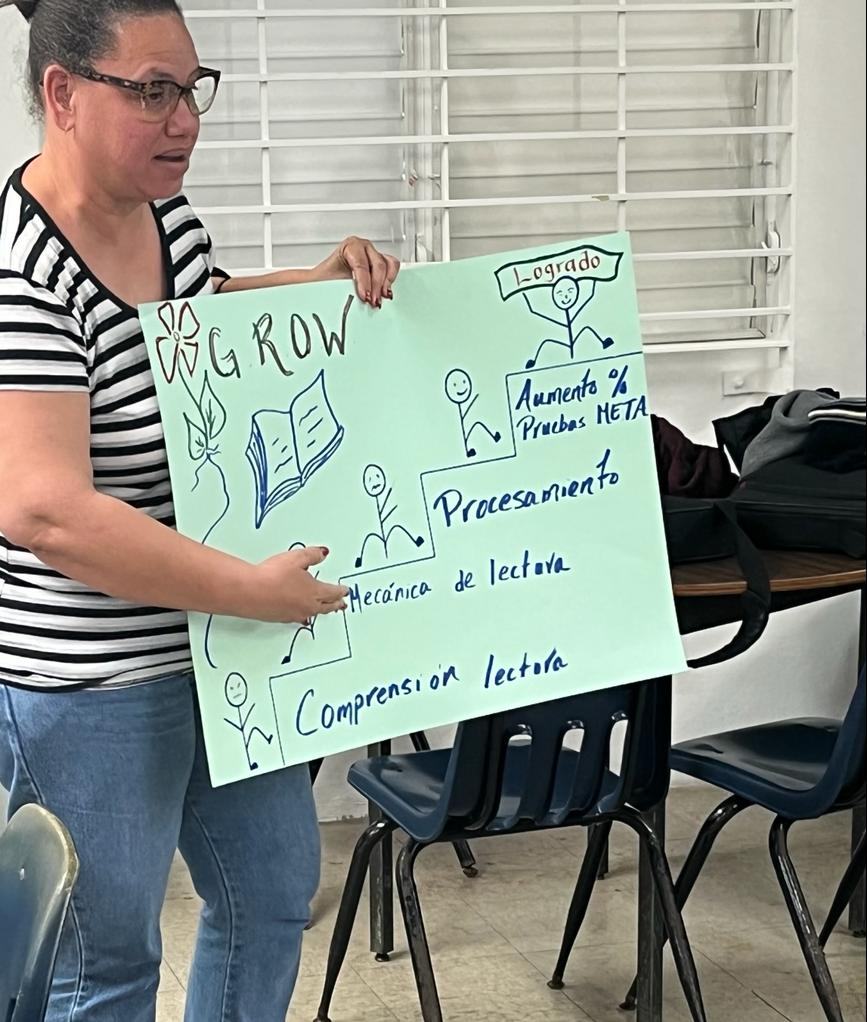 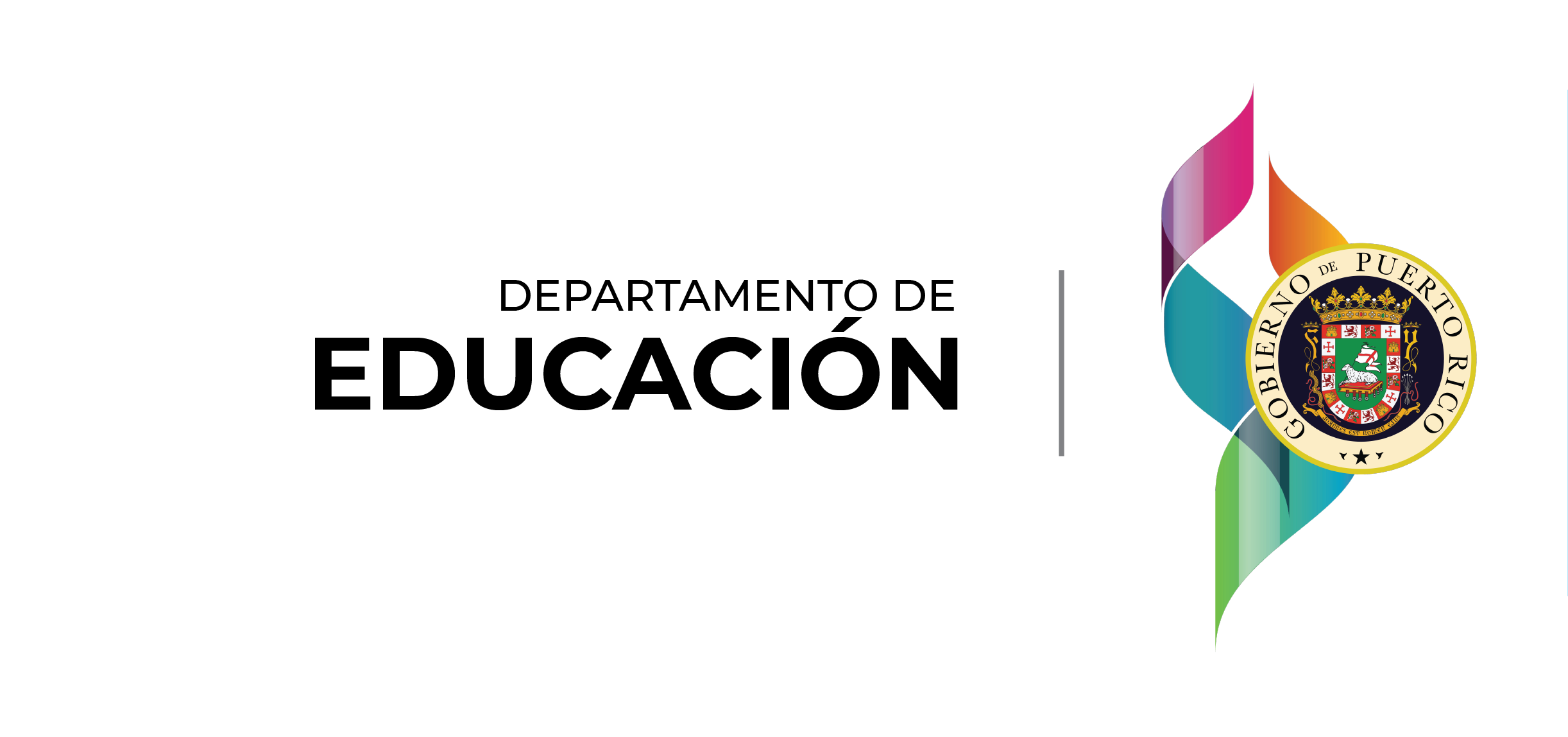 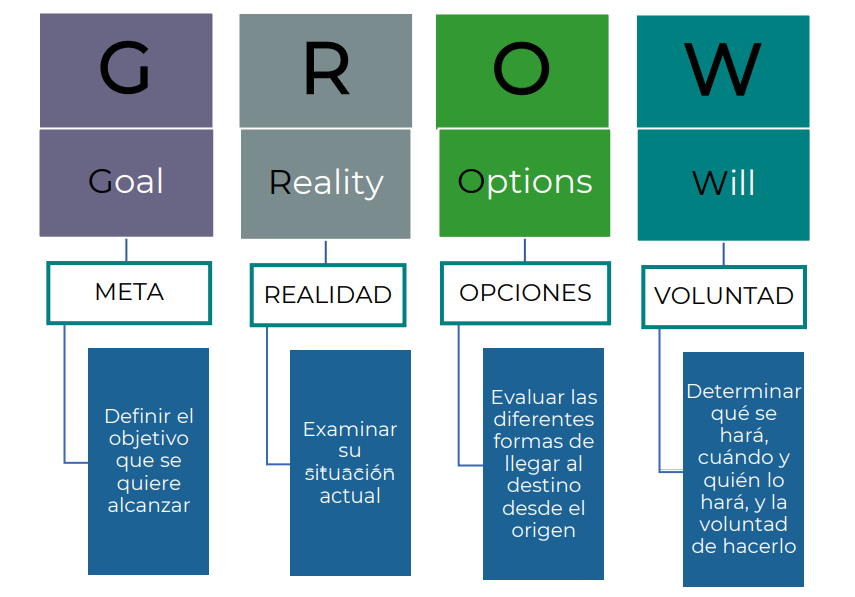 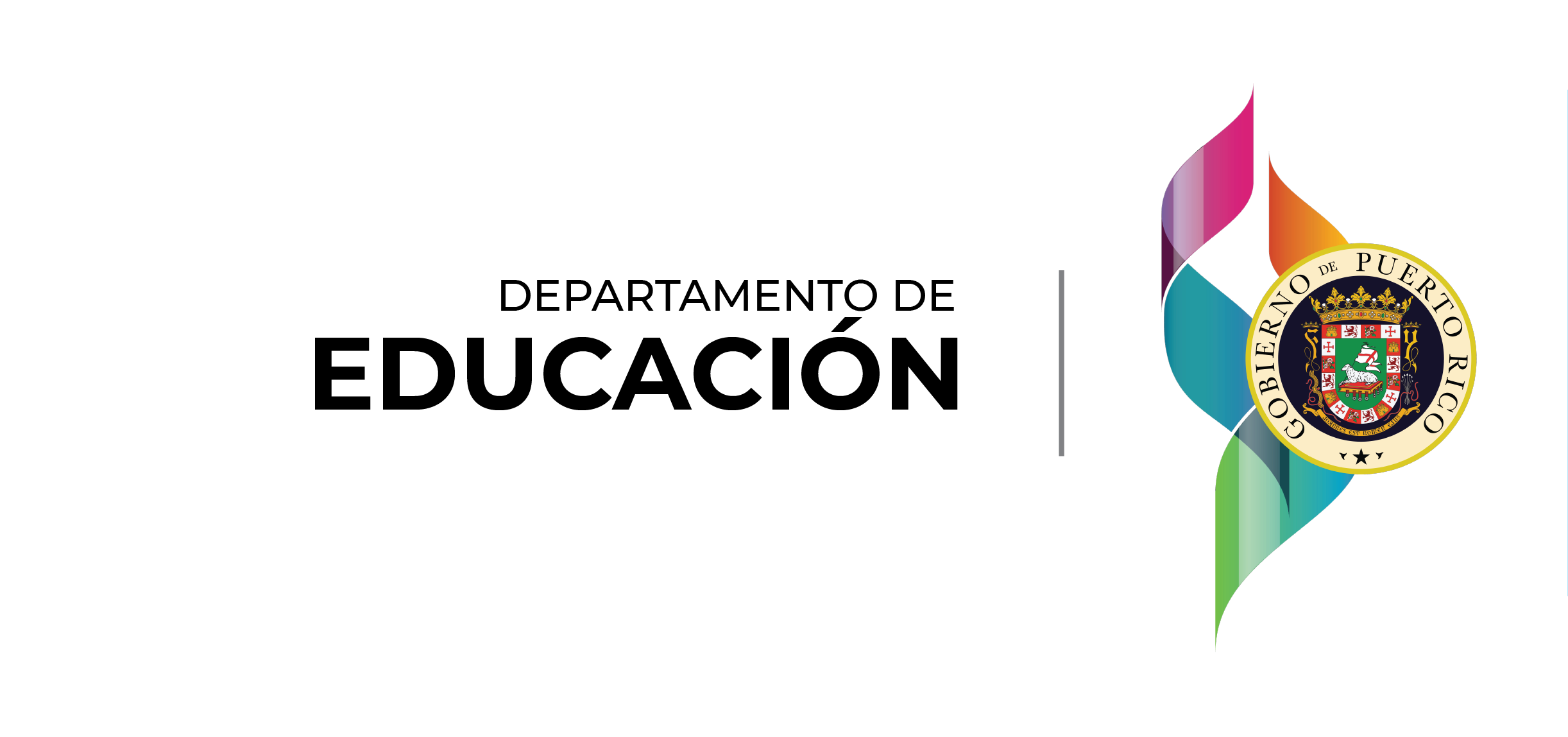 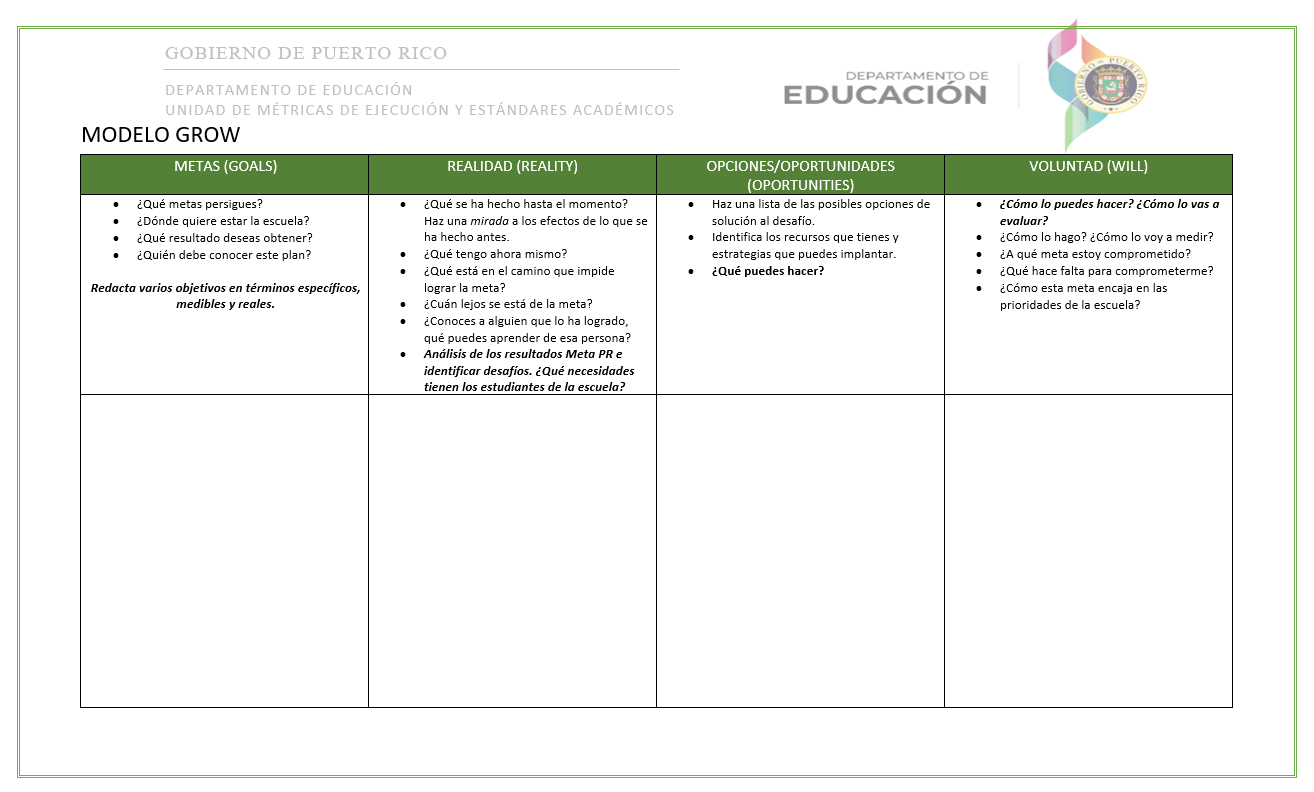 Actividad 2
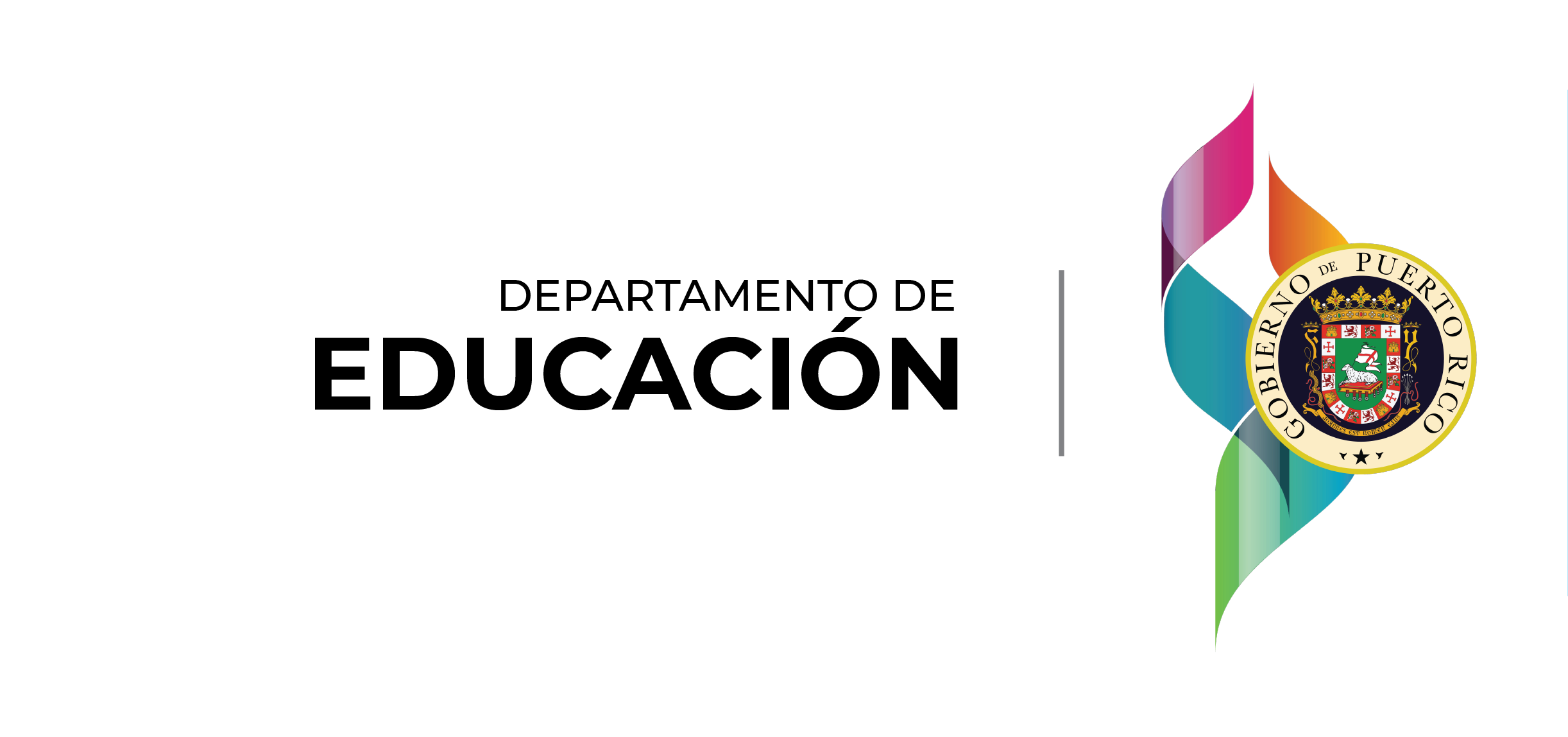 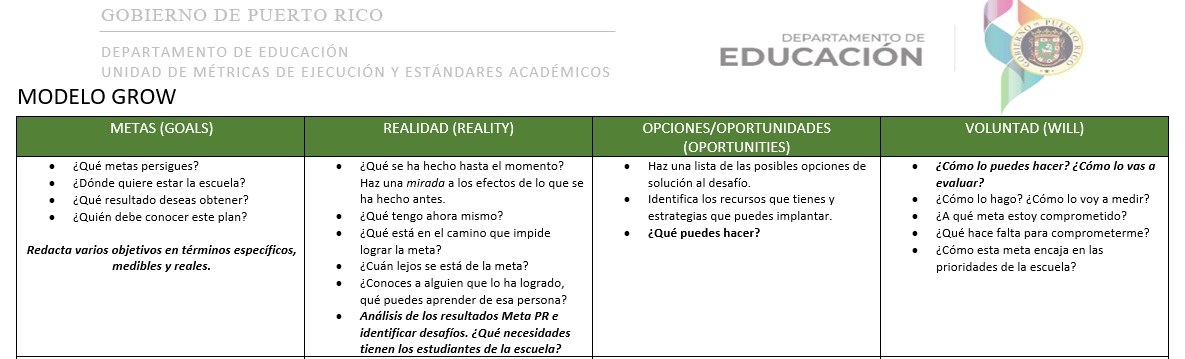 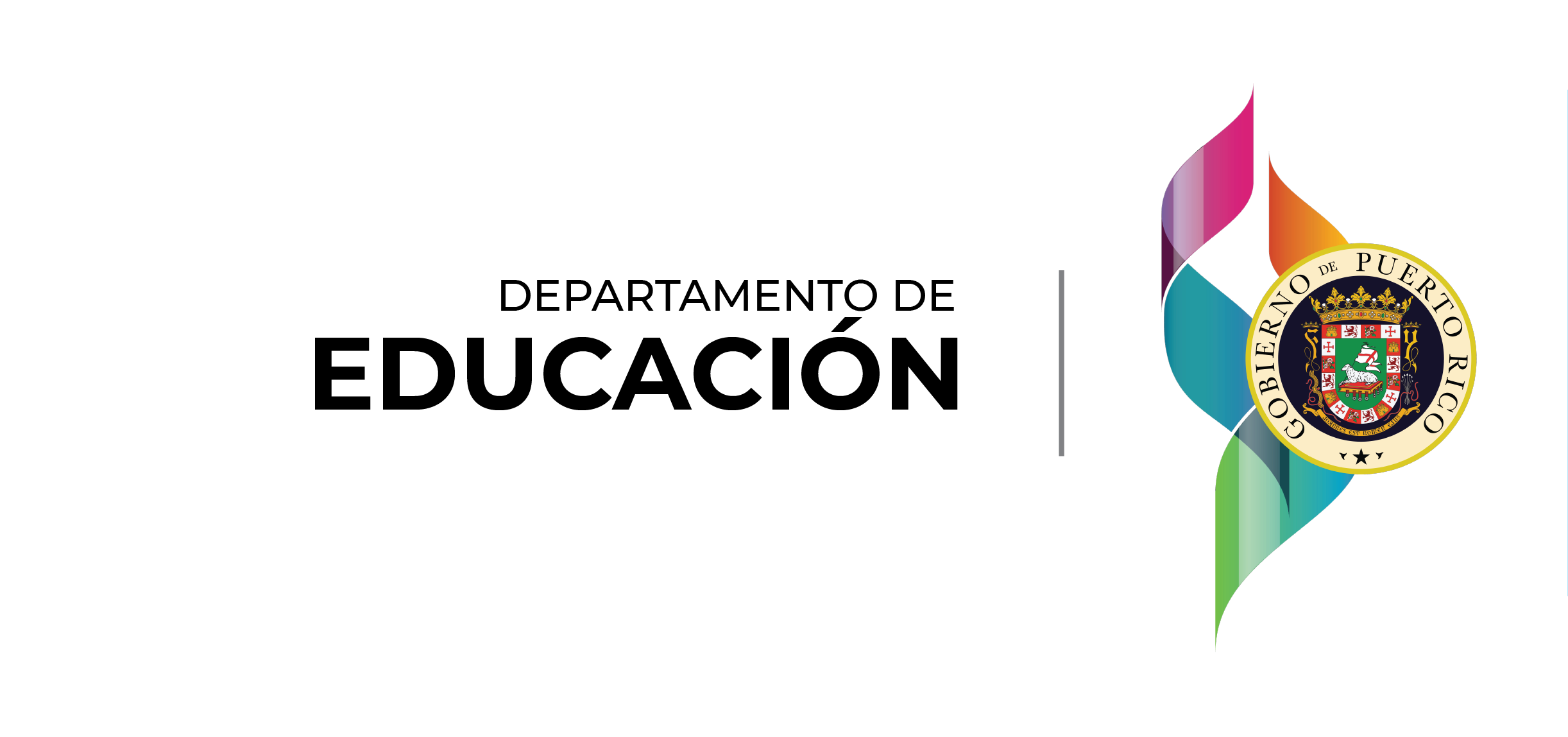 Plantilla de análisis de enfoque estándar
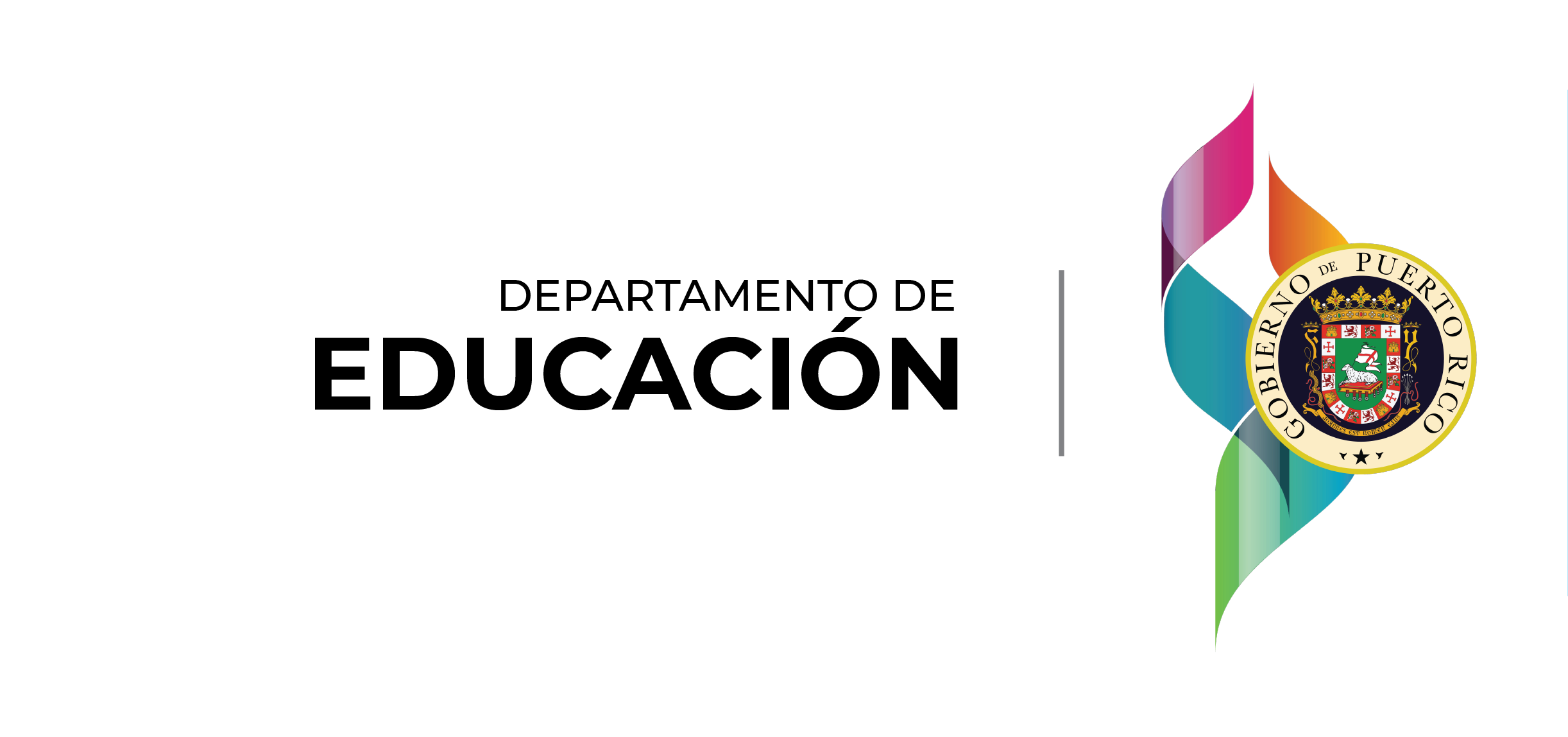 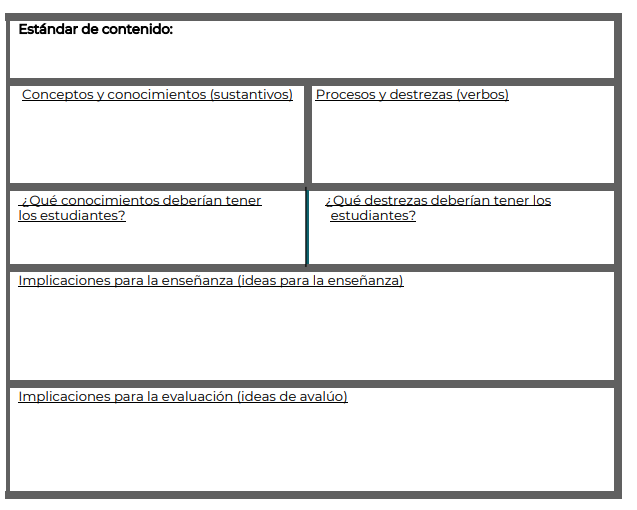 RTI: Response to Intervention
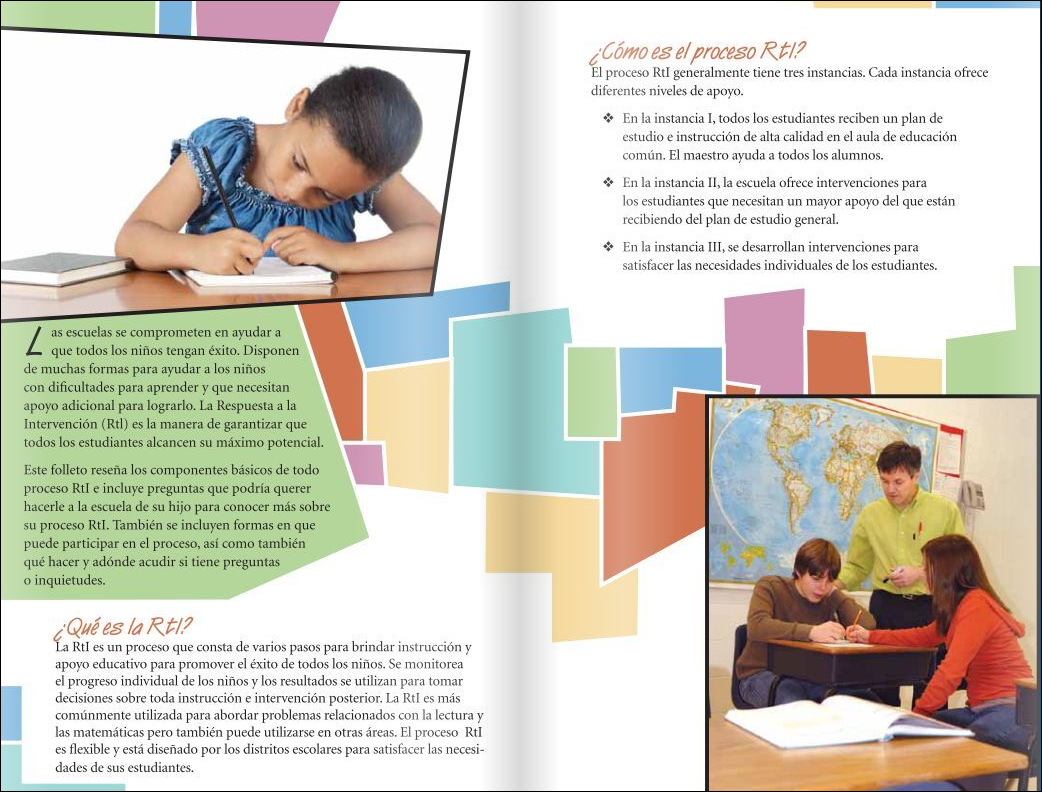 RTI: Response to Intervention
La instrucción a este nivel se enfoca específicamente en las destrezas con las que pueda estar teniendo dificultad el estudiante. La intervención, por lo regular es individualizada o en grupos pequeños con el maestro.
01
Nivel 3

Intervenciones
Intensivas
Los estudiantes identificados con necesidad de apoyo educativo para atender sus necesidades (instrucción diferenciada y dirigida).
La intervención dirigida generalmente se implementa en grupos pequeños y depende mucho de la enseñanza cooperativa.
02
Nivel 2
Intervenciones dirigidas
Instrucción de alta calidad que reciben todos los estudiantes. El maestro proporciona la enseñanza adecuada para todos los estudiantes en la clase de educación general. 
Es importante que el maestro utilice una variedad de métodos y materiales efectivos para atender las necesidades de todos los estudiantes en su clase. 
   ( considerando conceptos,      
   procesos, evaluaciones)
03
Nivel 1
Instrucción universal
Preguntas
Gracias por su atención.
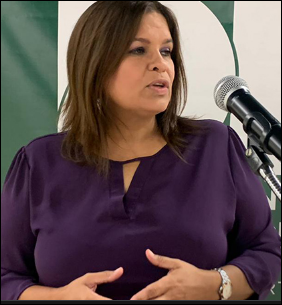 Profa. Daisy Hernández González 
Gerente de operaciones
Unidad de Medición y assessment
hernandezgd@de.pr.gov
37
Referencias
Departamento de Educación, (2022). Manual de Gobernanza de Datos. 
Las diez cualidades del maestro del siglo XXI. (2018, June 25). La Vanguardia. https://www.lavanguardia.com/que-estudiar/20180625/45387832199/cualidades-maestro.html
Love, N., Stiles, K., Mundry, S., & DiRanna, K. (2008). The Data Coach’s Guide    
         to Improving Learning for All Students. Corwin Press.
‌